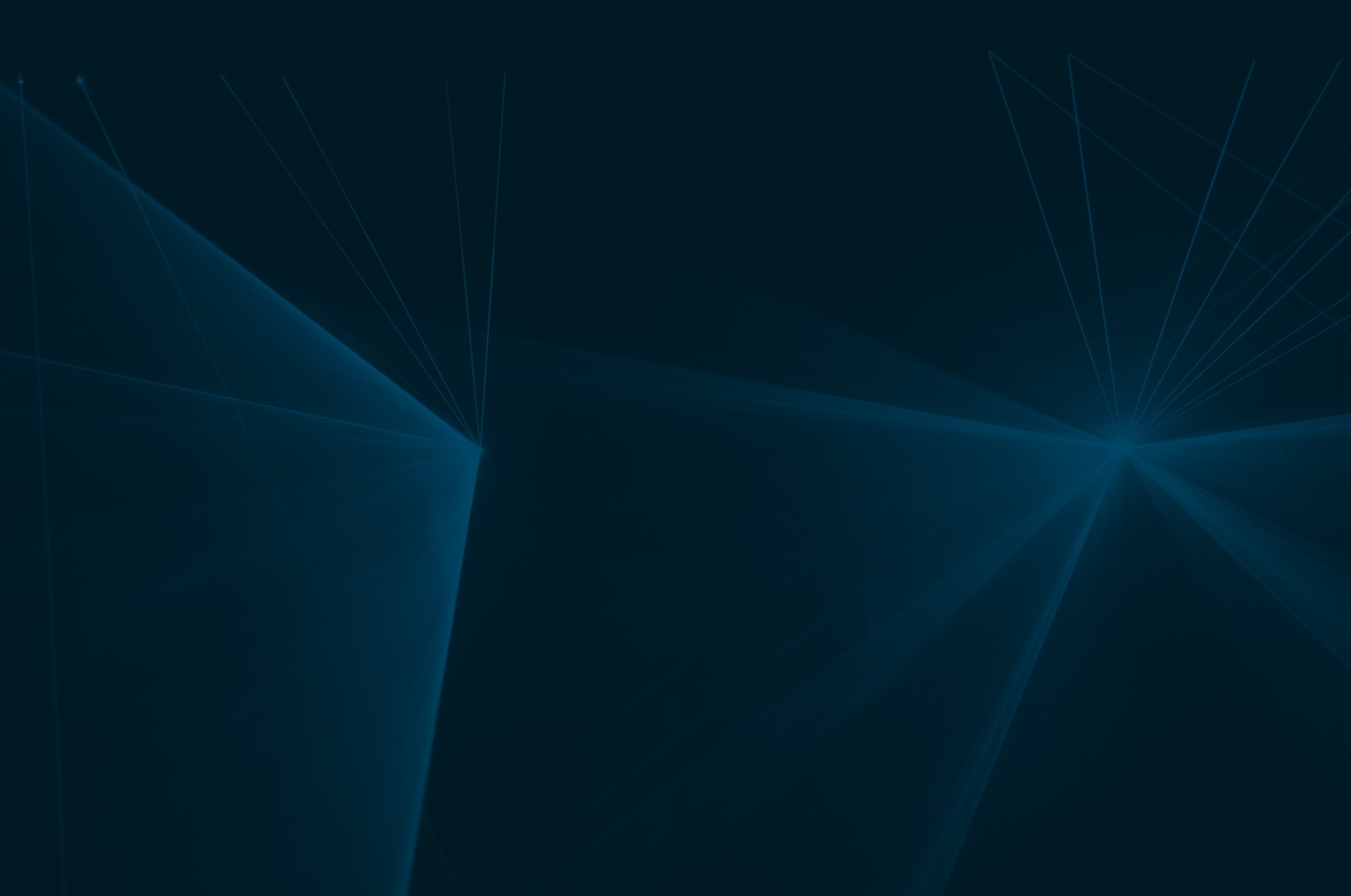 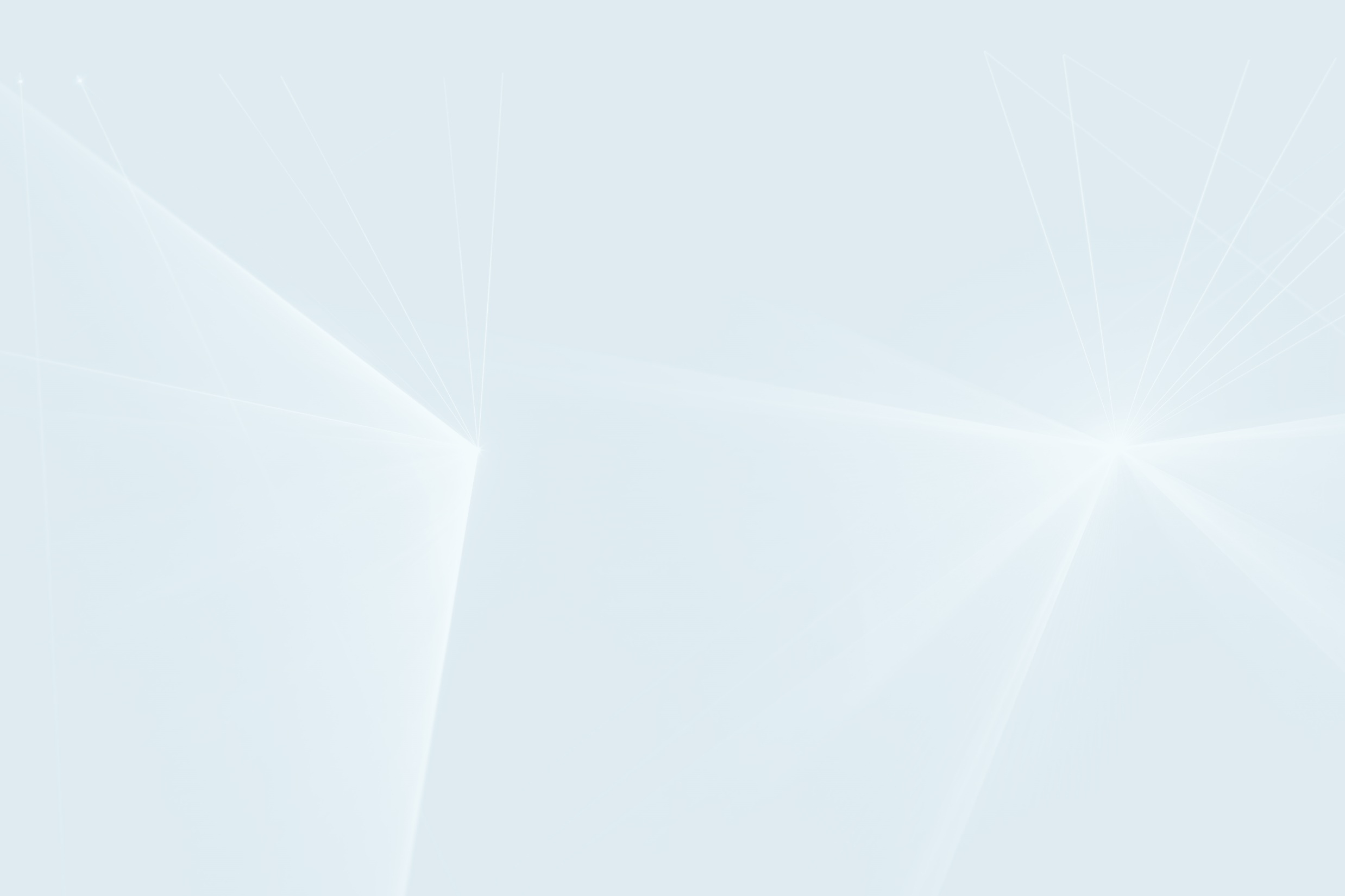 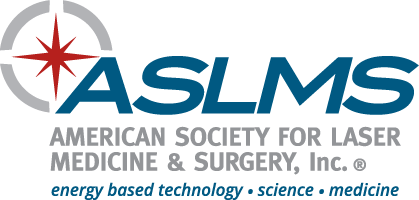 关于 ASLMS
美国激光医学及外科学会 (ASLMS) 是一所致力发展激光及相关技术于医疗应用上的最大型多学科专业组织。

我们的使命──透过在全球推动超卓生物医学激光及其他相关技术应用，为患者提供优质护理
 
我们的愿景──成为全球首屈一指的生物医学激光及其他关于能源技术、研究、教育与临床知识的资源提供者。
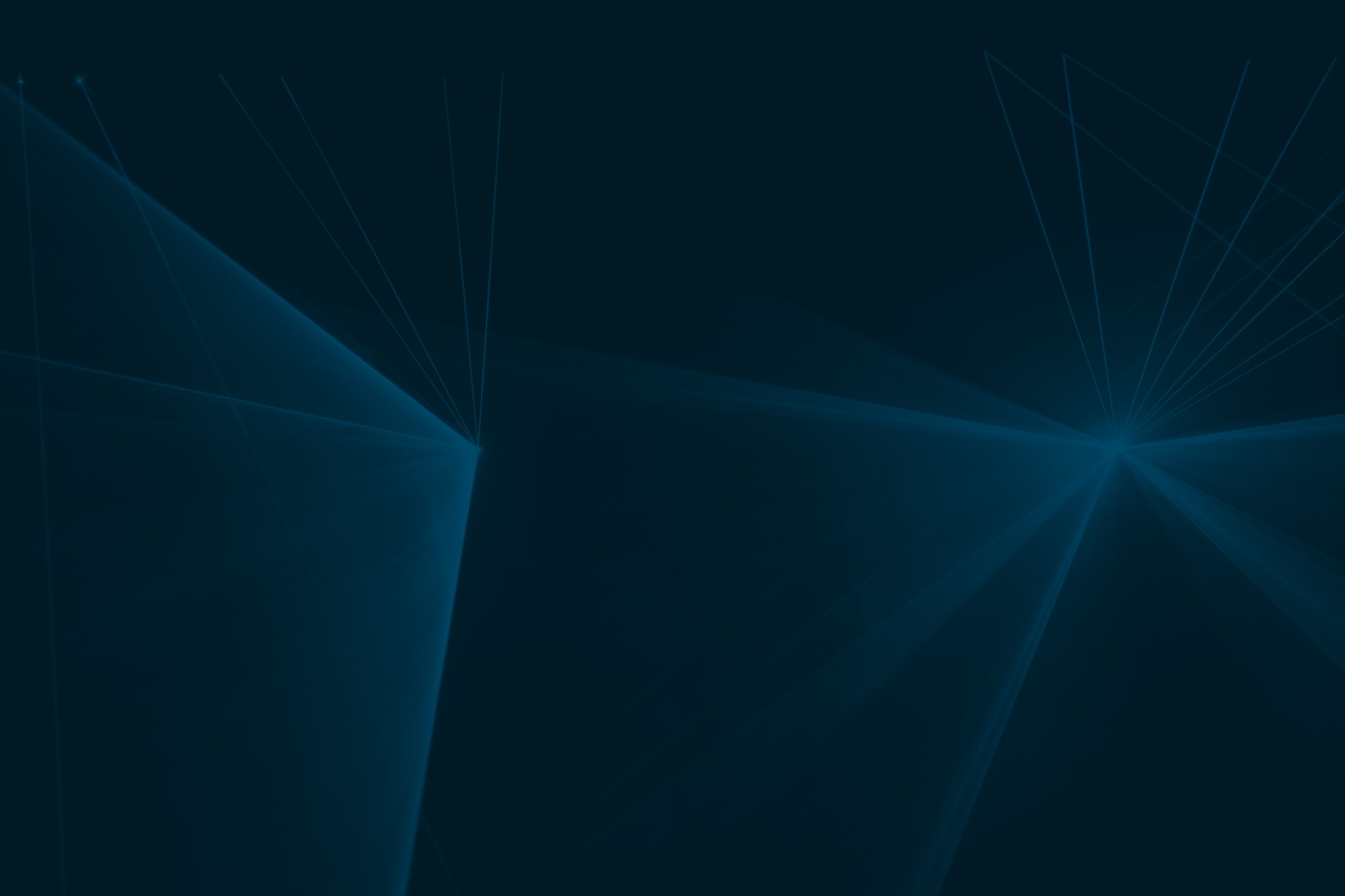 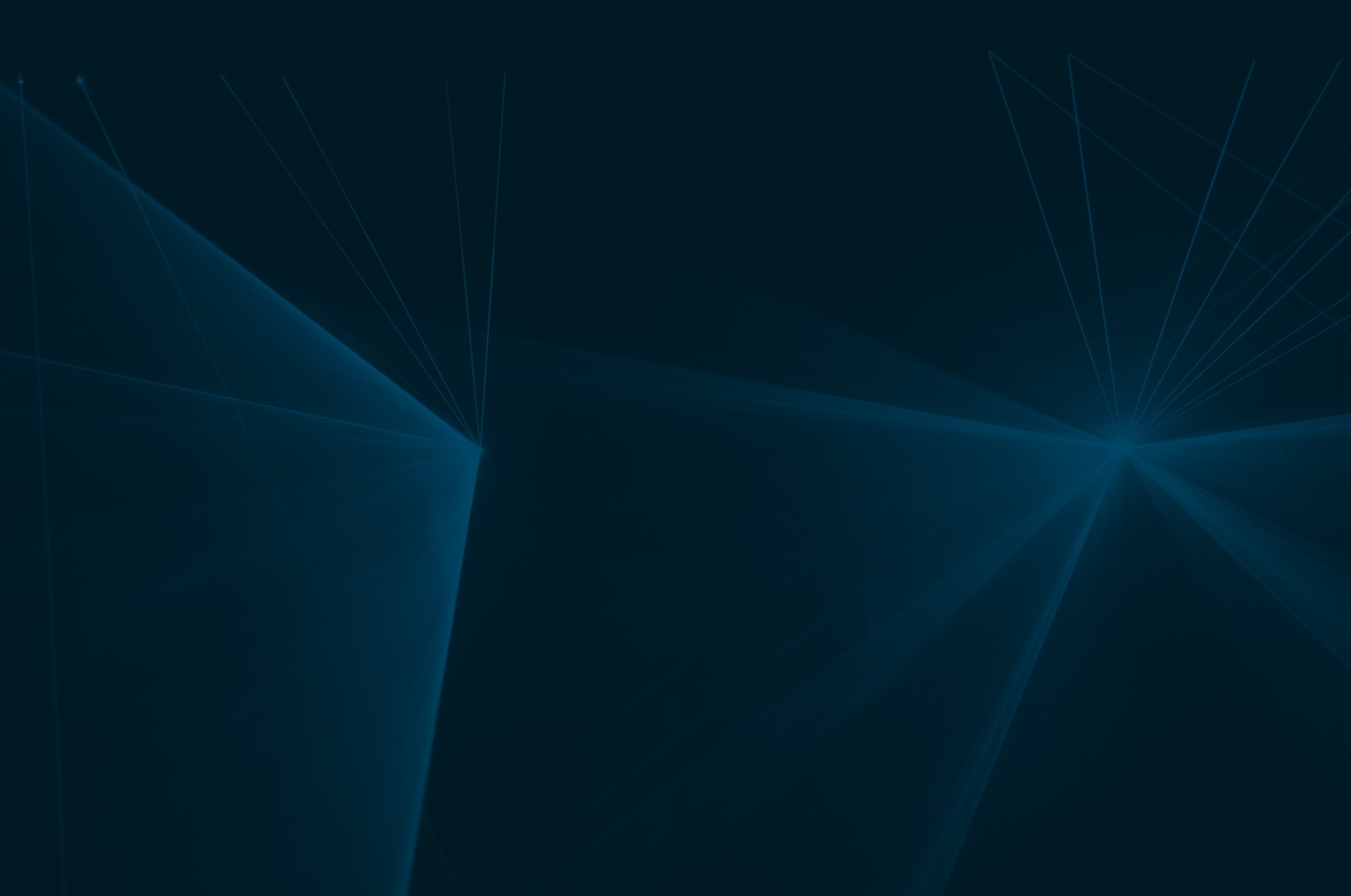 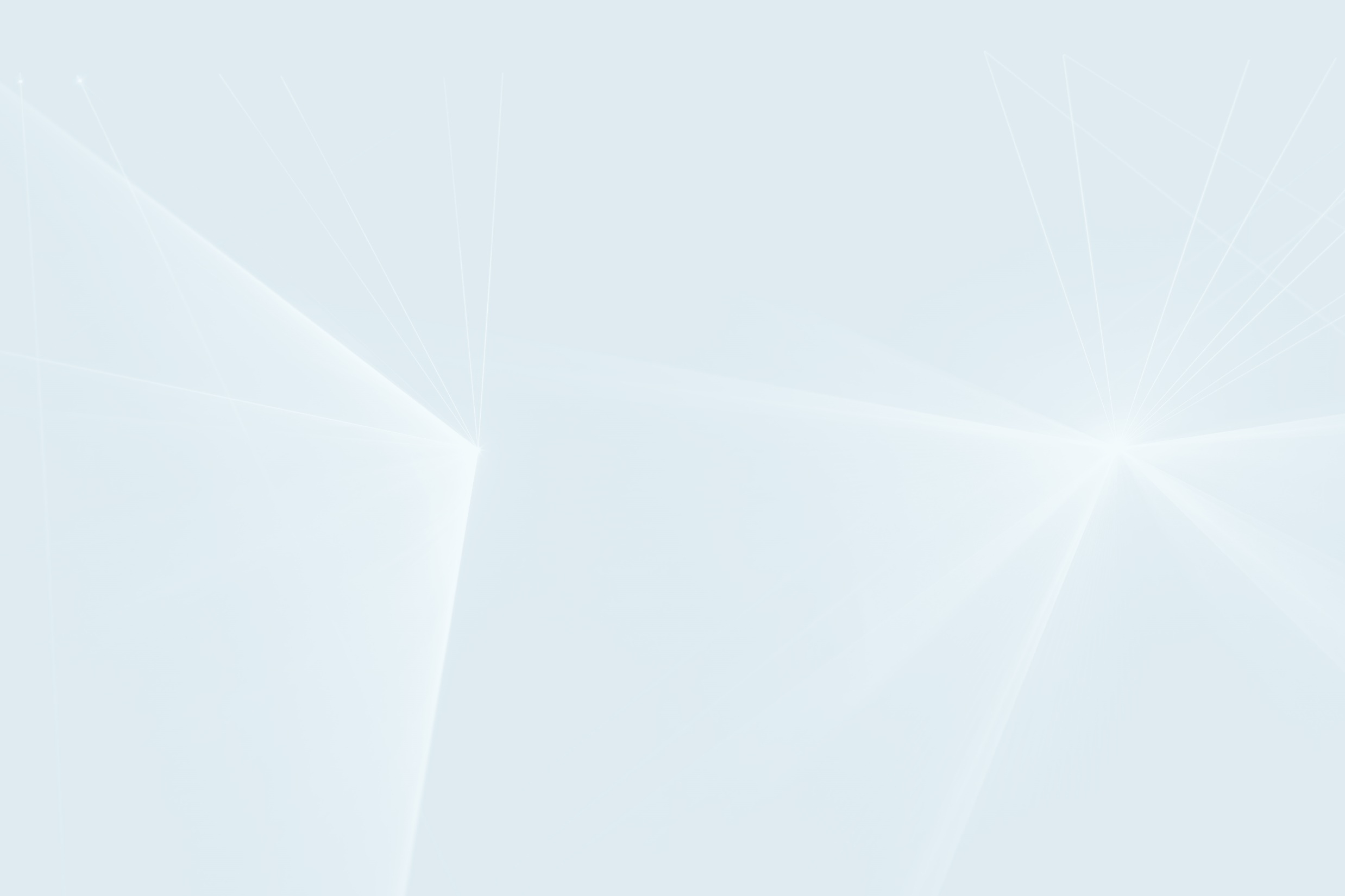 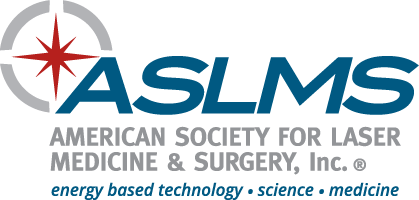 会员福利
多学科的知识体系
全球网络
专业发展资源
年会
激光美学课程
播客系列
在线学习
导师计划
就业中心
会员优惠 : 年会及课程费用！
免费订阅 : 激光应用于外科及医疗期刊Lasers in Surgery and Medicine Journal

电子通讯
电子快讯
网站
社交媒体更新
面书讨论组
研究与旅游资助
医生位置服务
能够在您的证书上展示ASLMS名称与商标
学生、住院培训医生、与研究员免费会员资格
浏览ASLMS.ORG，即日加入！
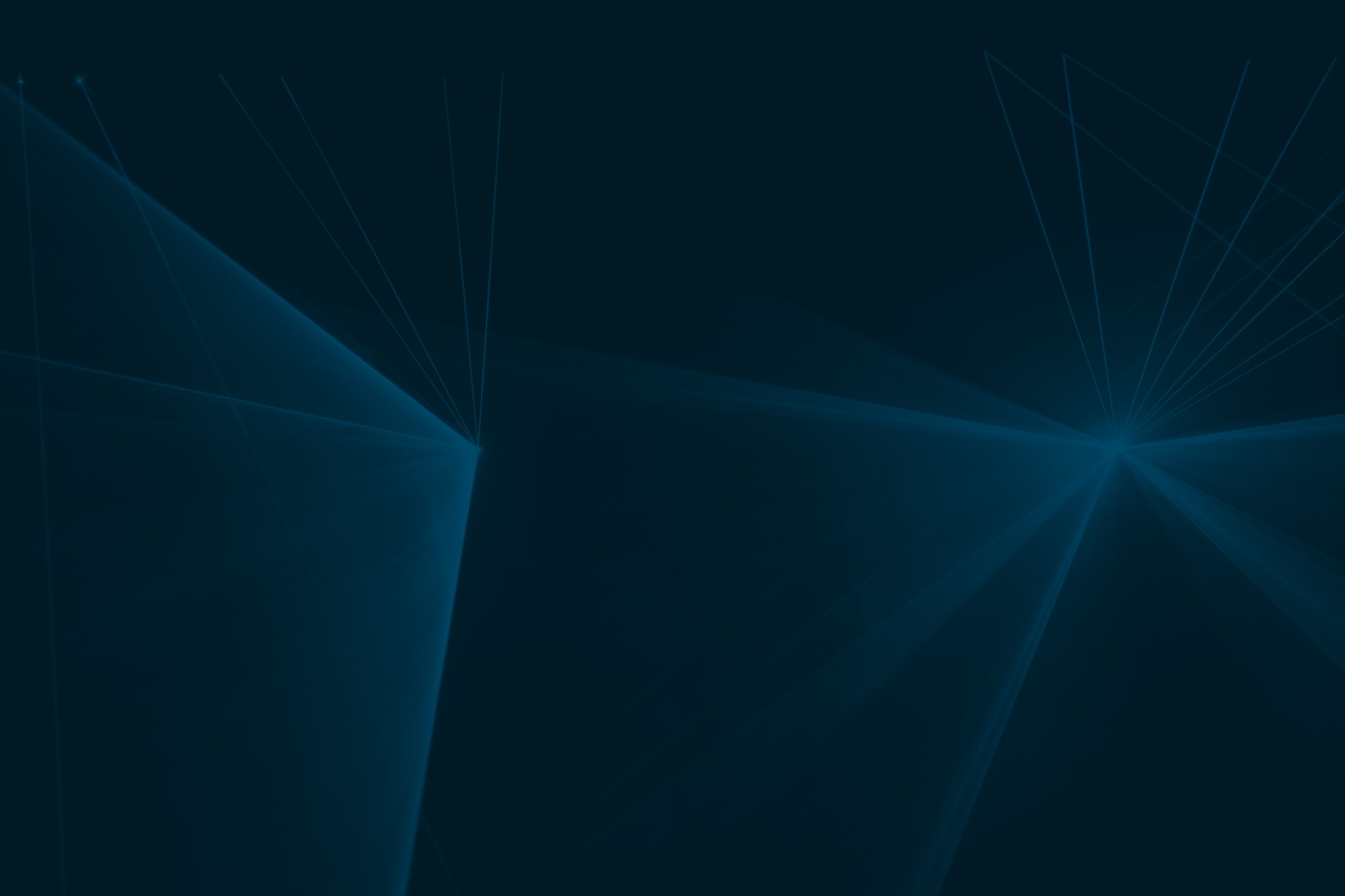 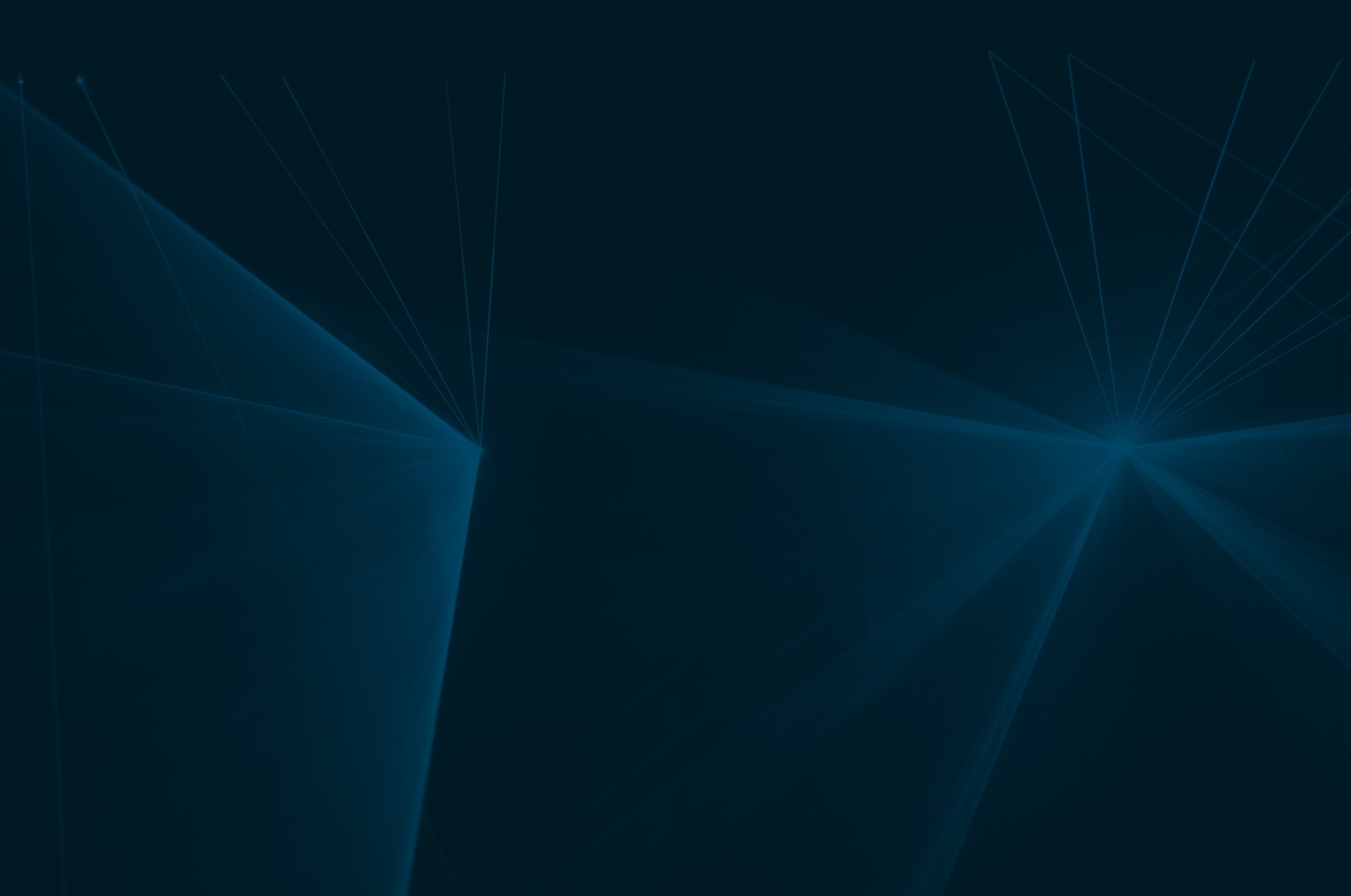 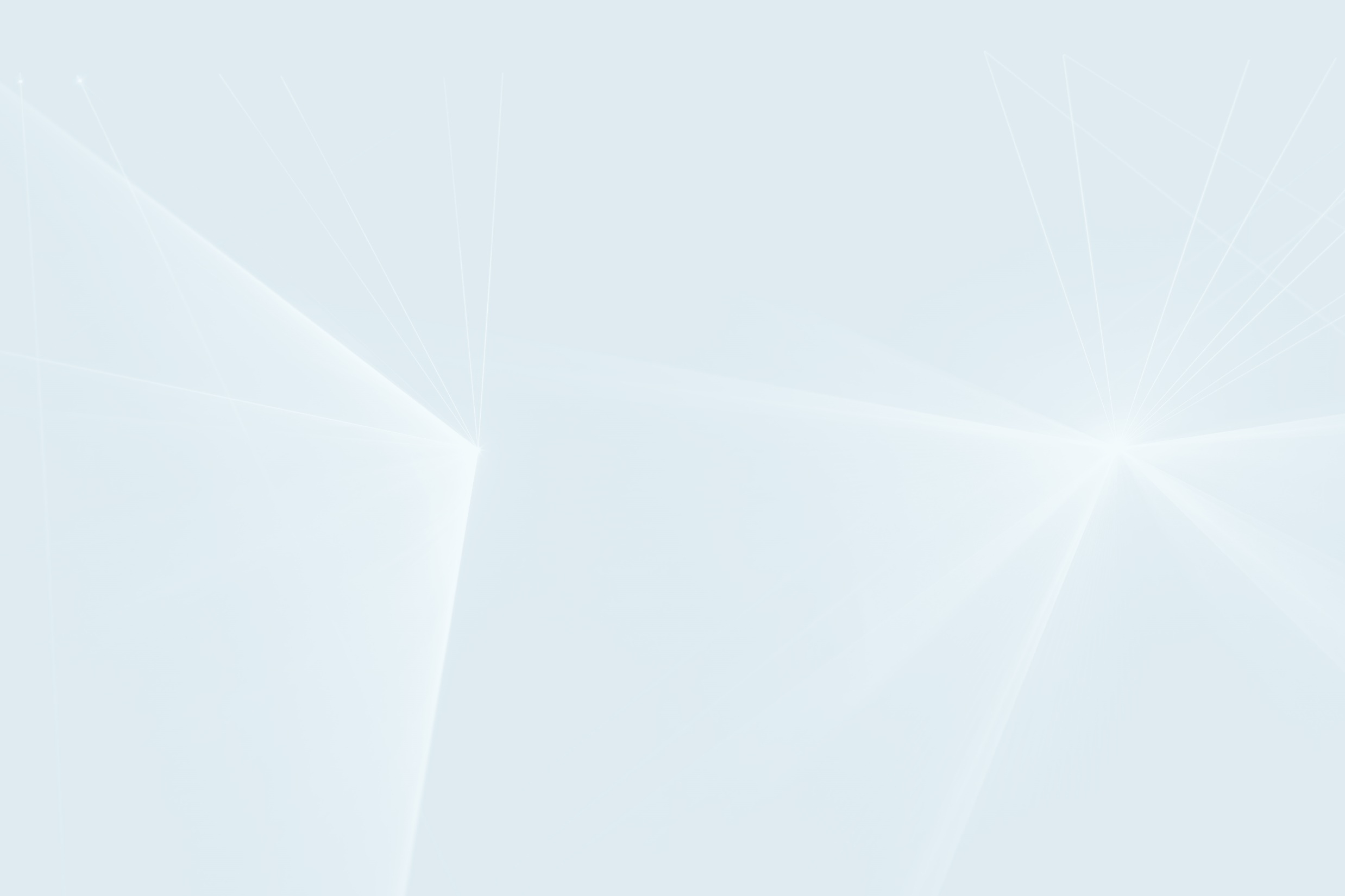 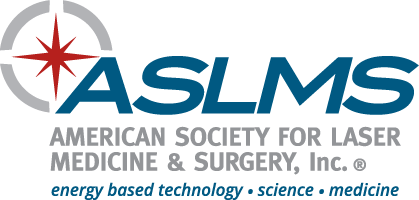 优先就业机会
免费会籍
ASLMS给医科生、住院培训医生、本科生与研究生、研究员及博士研究员提供免费会籍
年会与旅游资助
提供免除年会注册费及五折参加会前课程优惠予学生、住院培训医生及研究员
每年上限$1,000旅游资助
研究资助
ASLMS 研究年奖，给予激光及其他能源科技应用于医疗及外科，有助促进发展的项目 
年度$5,000学生资助名额(最多4位)
面书讨论组
ASLMS会员独家专享──「临床讨论与优先就业网络群组」论坛提供联系桥梁，以及案例探讨、程序、设备/设置与日常实践的建议
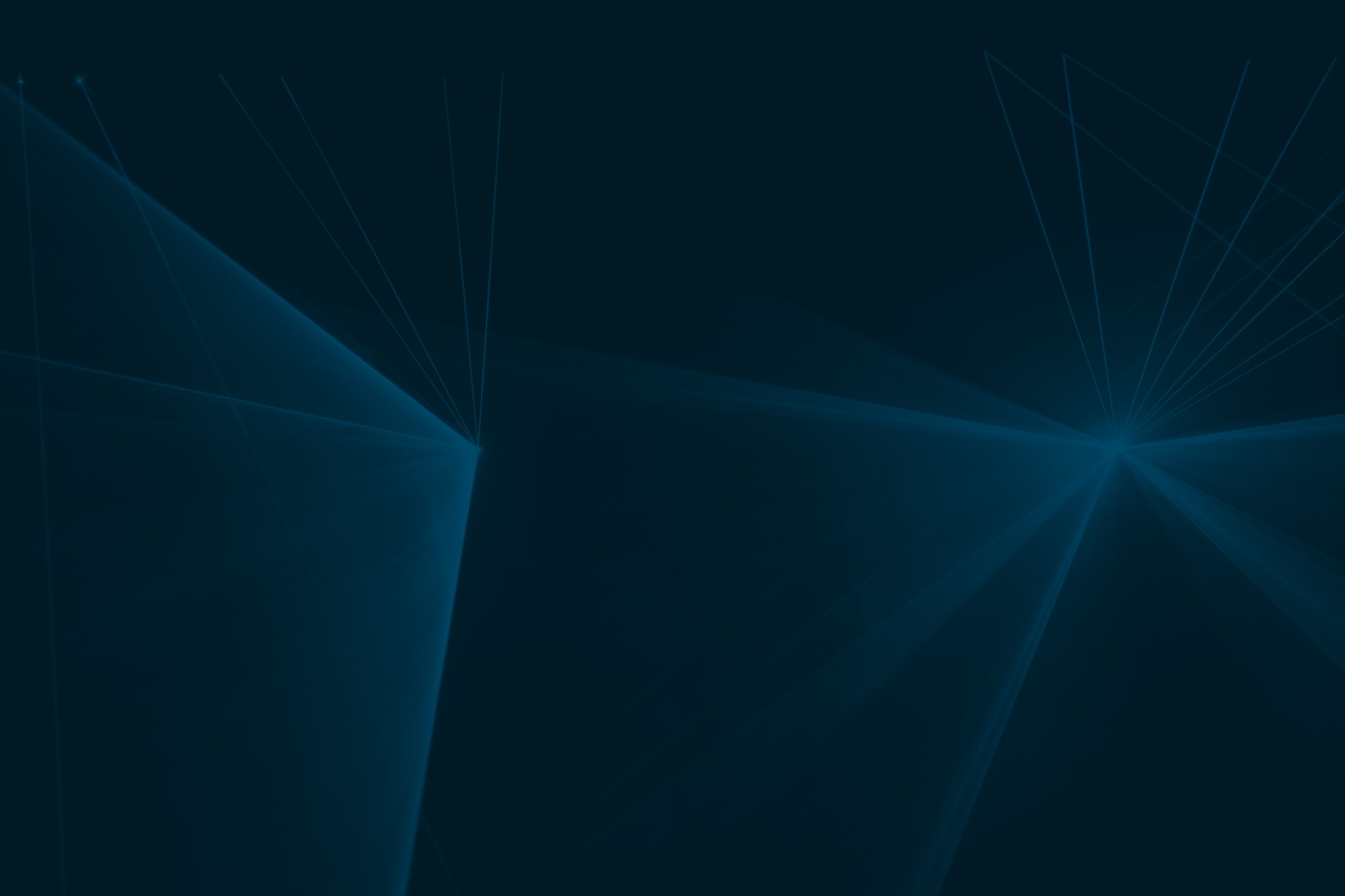 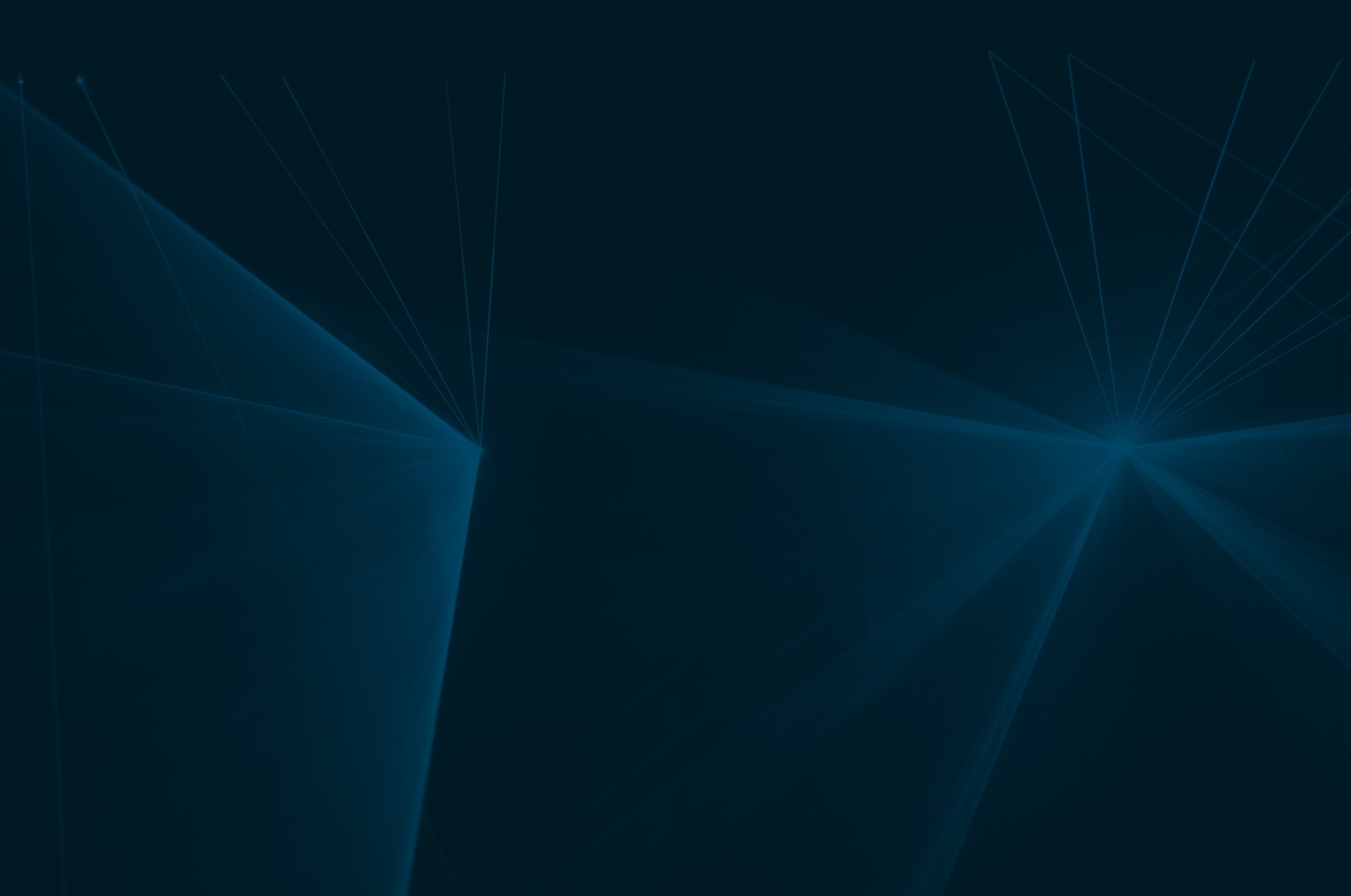 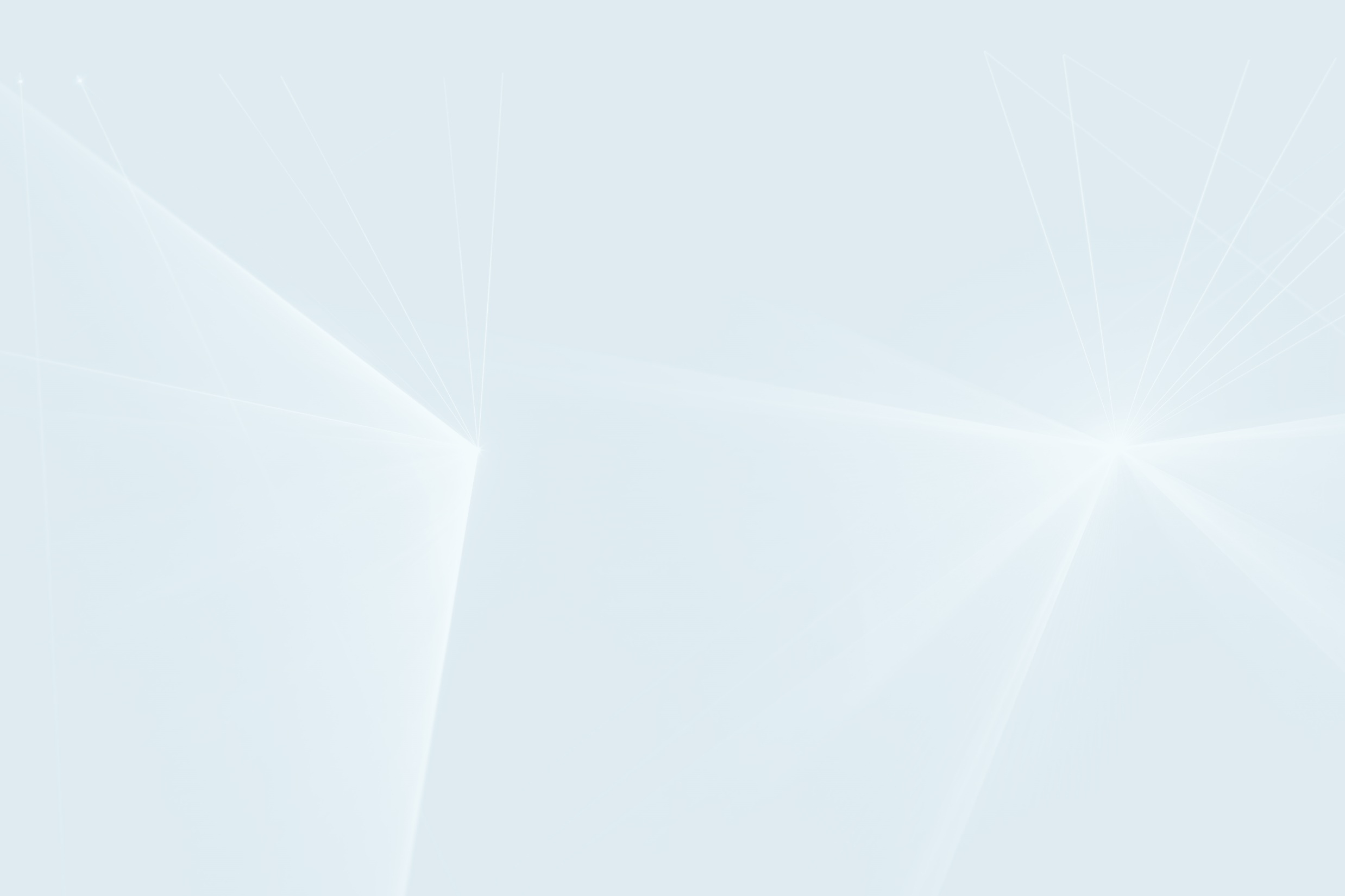 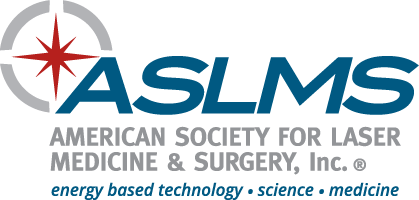 优先就业机会
Lasers in Surgery and Medicine Journal激光应用于外科及医疗期刊
会员可免费订阅科学与临床期刊,《Lasers in Surgery and Medicine》 -  学会官方刊物
导师计划
ASLMS 导师计划为成员提供难得机会，让他们于就职生涯初期，能观摩成功实践的要诀、开创具价值的工作网络，以及学习激光及其他能源技术的新技术及观点
学生董事会职位
ASLMS 董事会为四名学生董事会代表提供实用的非牟利、无投票权的董事会领导经验及机会，让他们在成功领导者的指导下学习
就业中心
建立与推进求职者的职业生涯，并为激光及能源医药行业提供优质新血
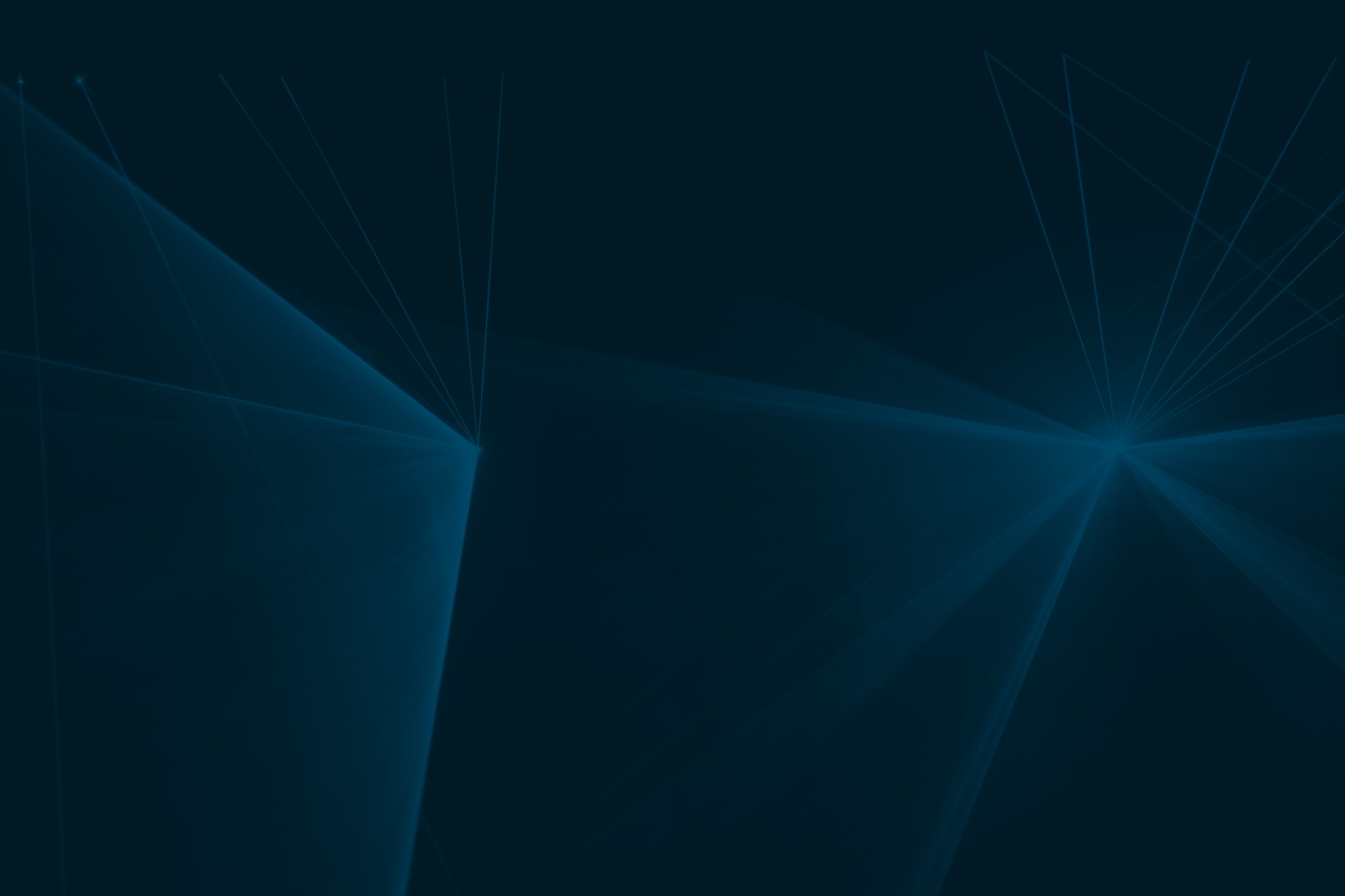 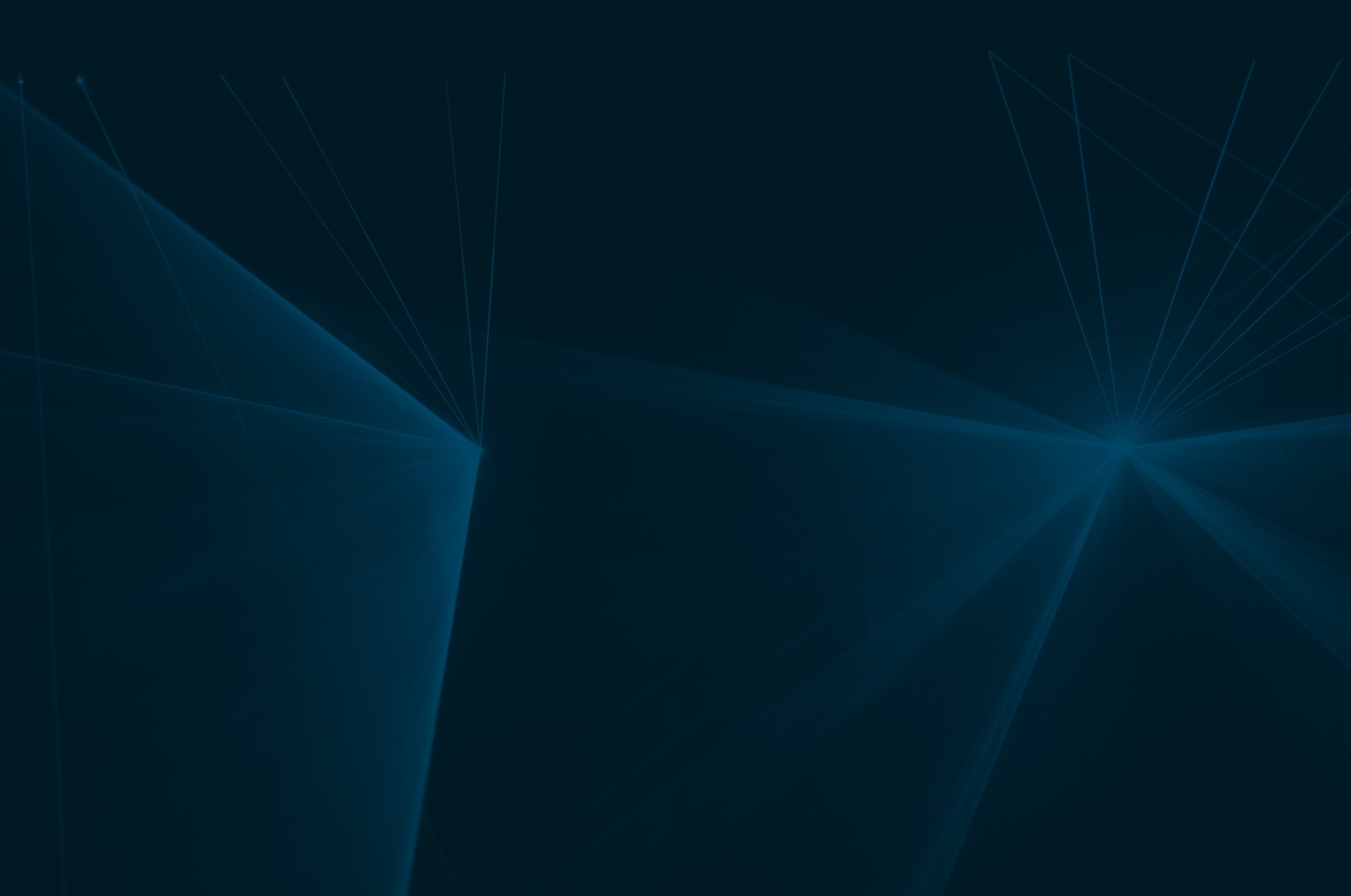 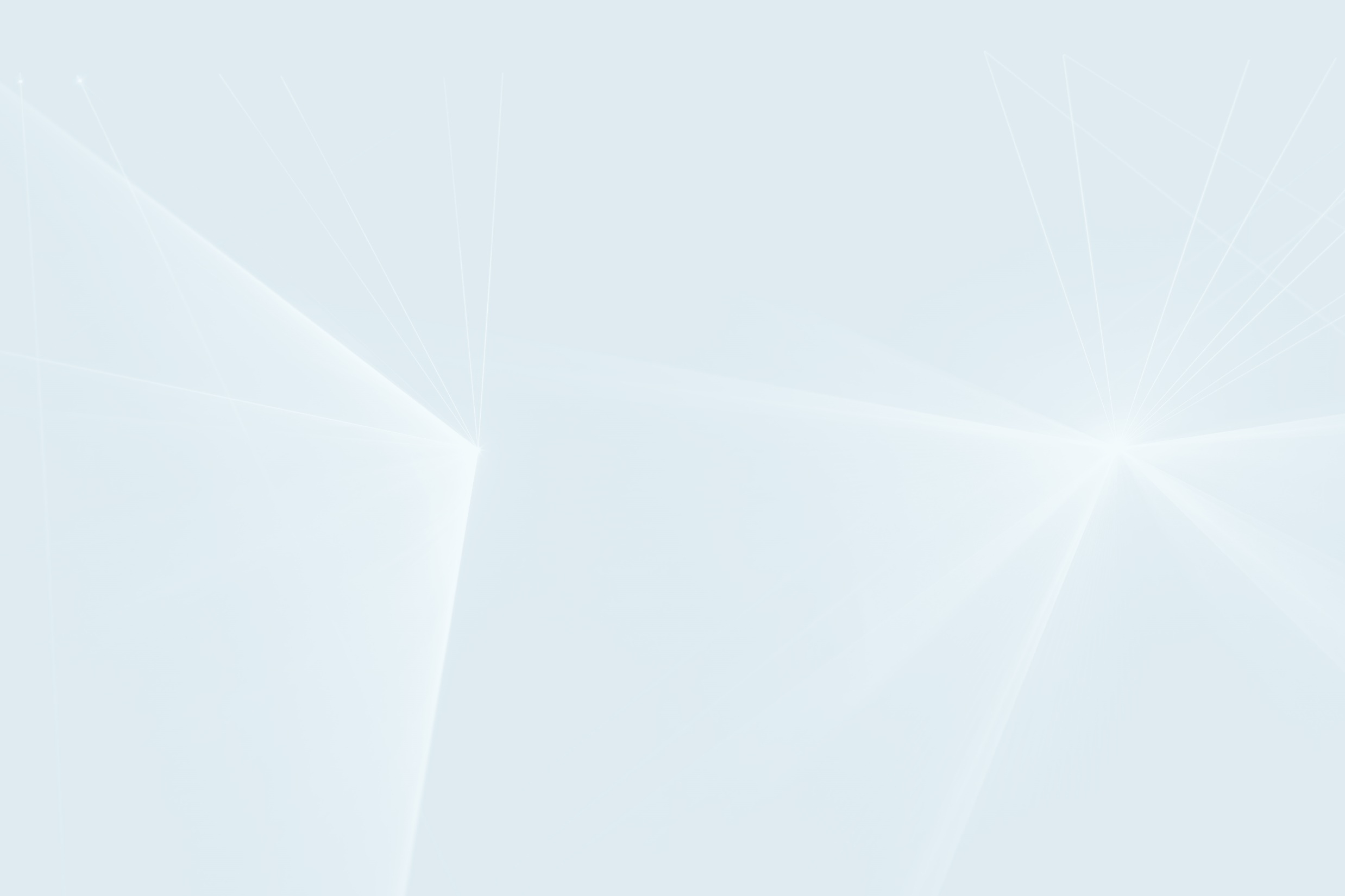 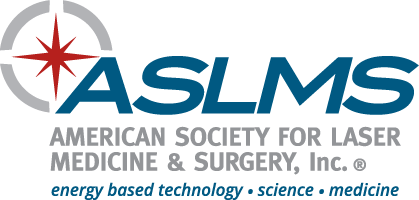 年会
医疗激光与能源技术领域中首要的国际会议
学习最顶尖的最新激光与能源医学及其手术技术、技巧、协议与应用。每年提供数百临床个案让会员得到最新市场资料与最新设备。
探讨展览厅──展示超过100家参展商就有关加强患者护理的最新技术与应用，会议期间具充足时间到展览厅蹓跶，感受创新步伐。
连系数千名激光与能源医学技术、安全与病人护理范畴的专业人员。不论身处课堂、走廊，抑或夜间社交活动，皆可与一众同路与前辈进行交流，取得成功钥匙。
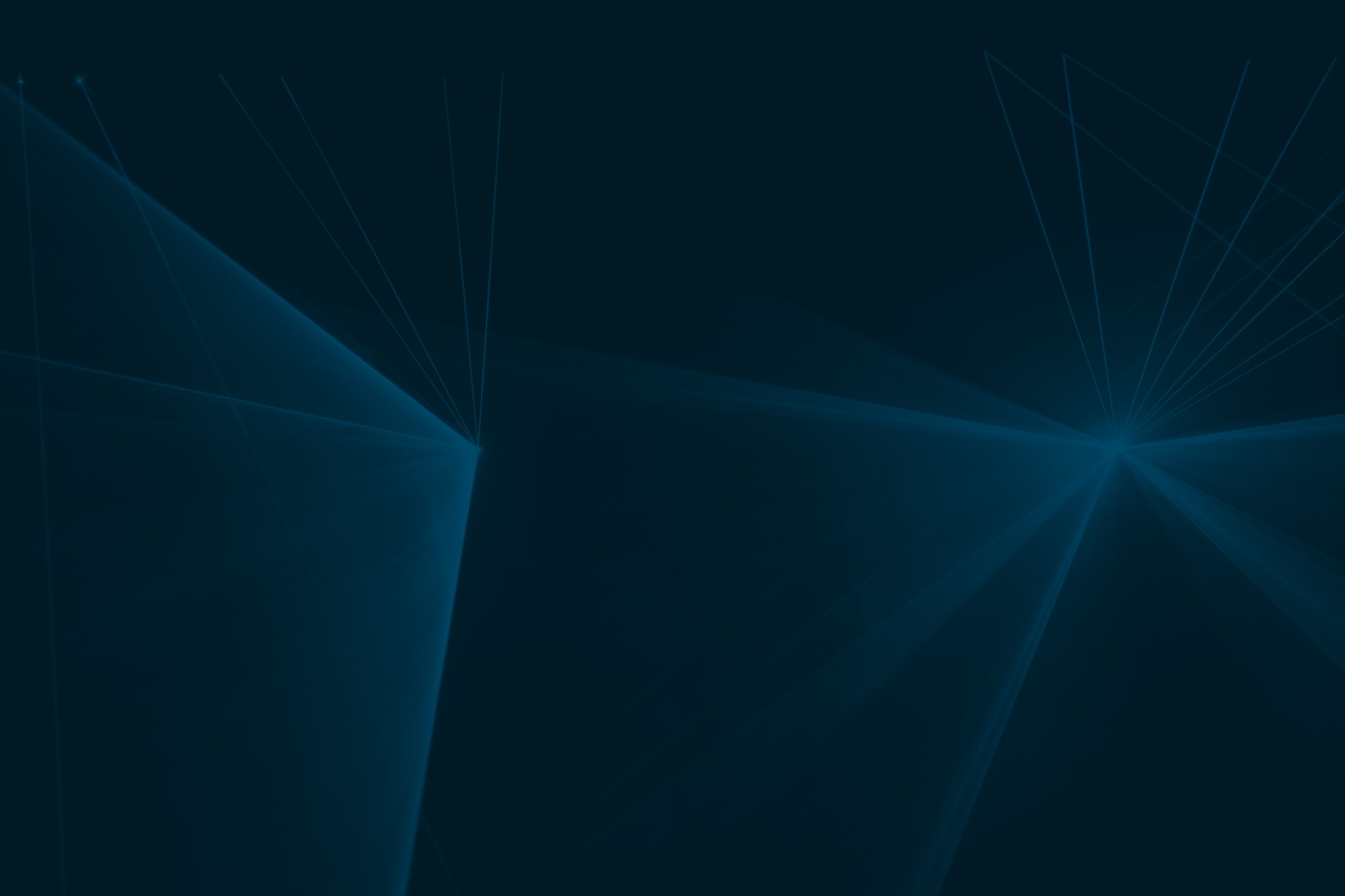 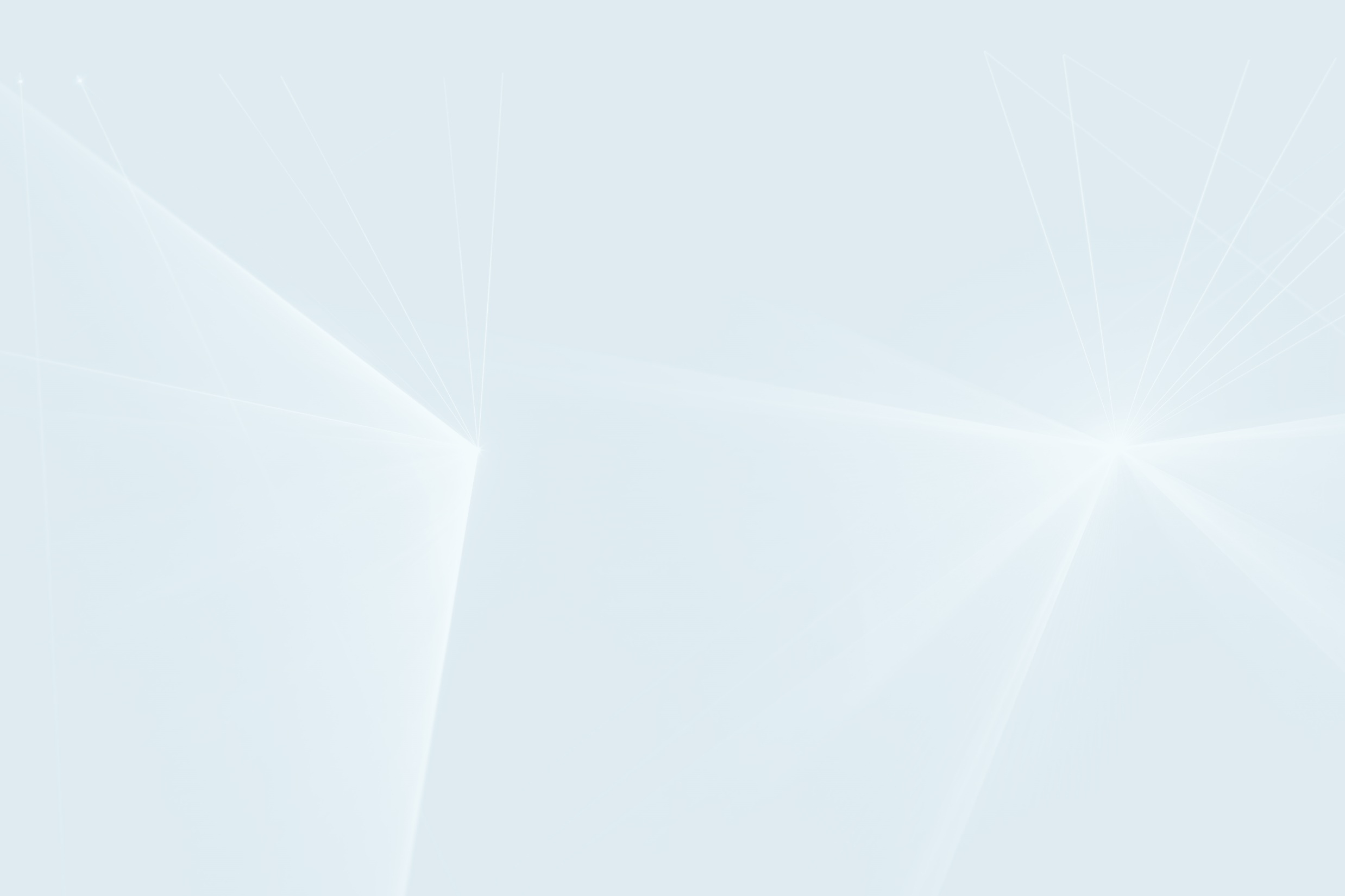 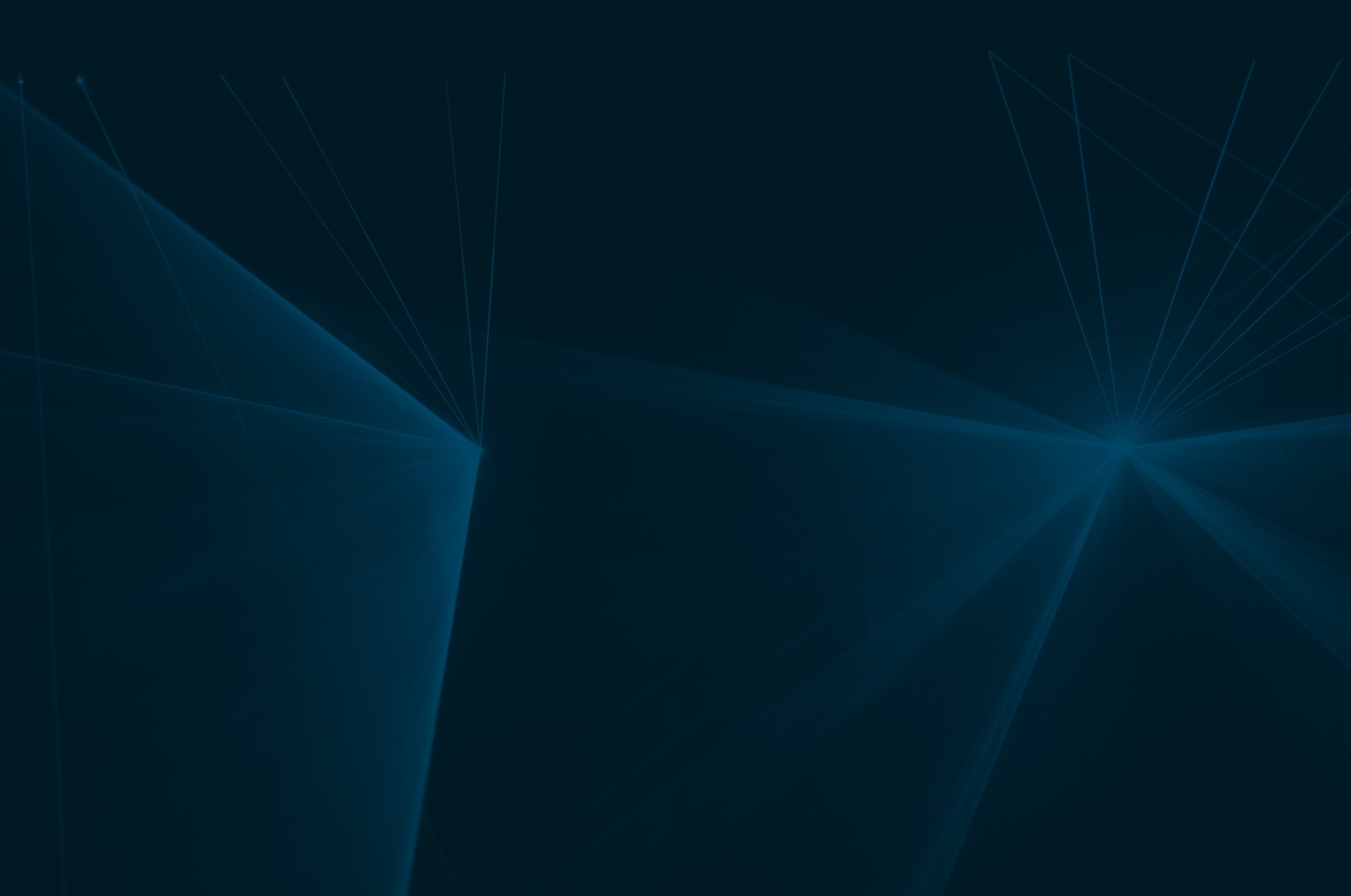 2018年会
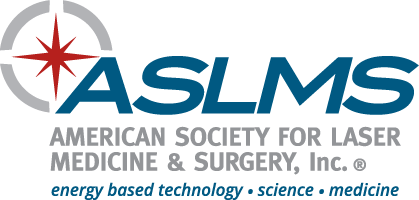 最新及精选会议
2018最新消息
挂牌开业: 实践管理要诀研讨会
电子布告大会堂 
专家视频会议
激光学习实验室 
有关皮肤医疗应用的激光午餐会
早、晚期介入疤痕修复课程
依据科学理论配备的妇女泌尿生殖系统健康研讨会
妇女泌尿生殖系统配备: 临床个案与现行试验研讨会
特别会议与活动
Tech Connect (非持续医学进修科目) -  周五晚间专家咨询组，讨论个人程序与配备偏好
Ask Me Anything (非持续医学进修科目) - 周五及周六于展览厅举行
电子布告大会堂 - 跻身25强的电子布告将可进行口头简报
第4届妇女能源配备年度庆典- 周四晚会接待所有参加者，包括颁奖典礼、嘉宾演讲、小组讨论、交流、前菜与饮料款待
参展商接待 / 无声竞投 - 所有参加者均可于周六晚会参与无声竞投，有机会投得各式各样的设备与物品。一切收益拨归ASLMS研究补助金。
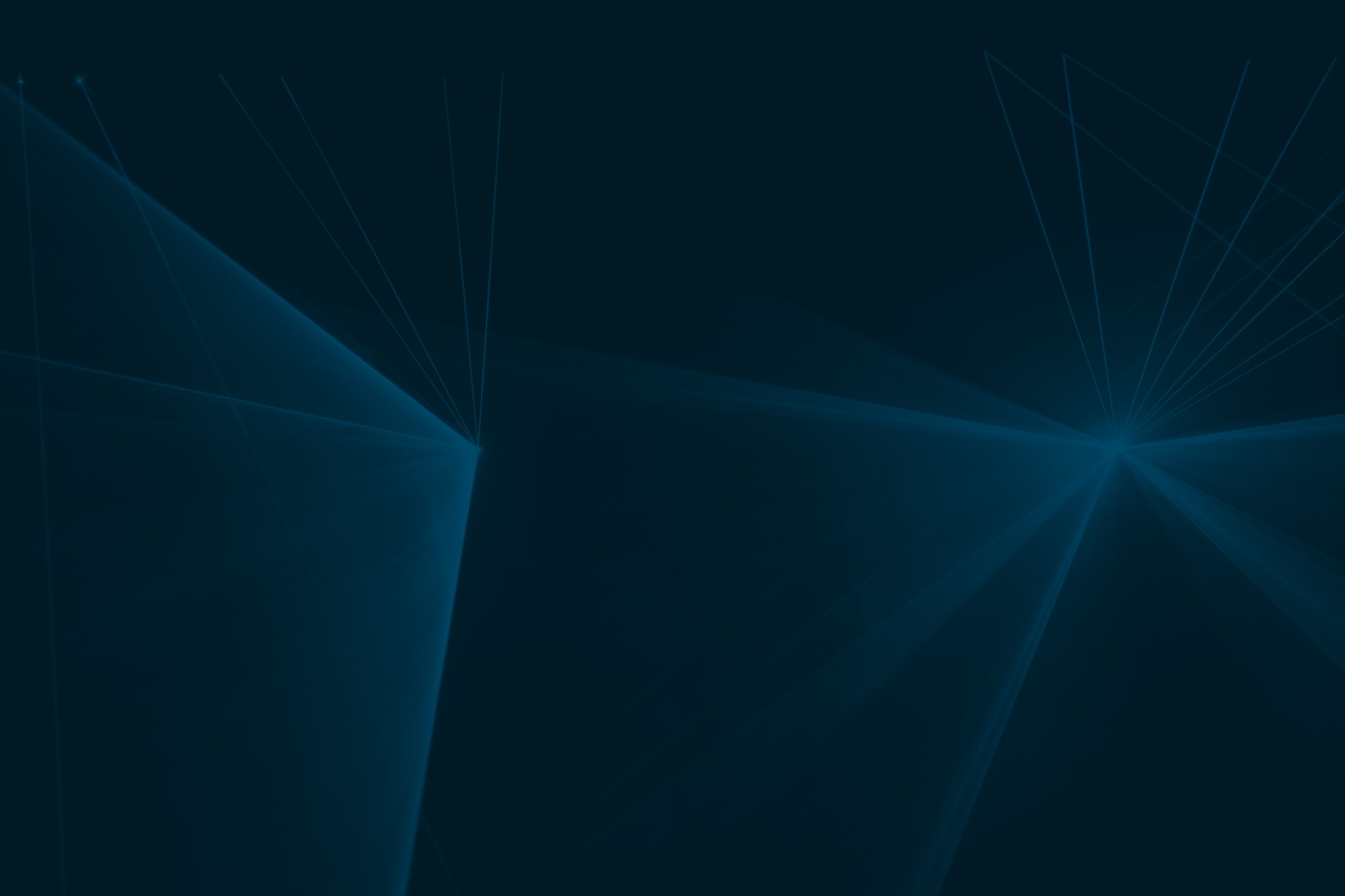 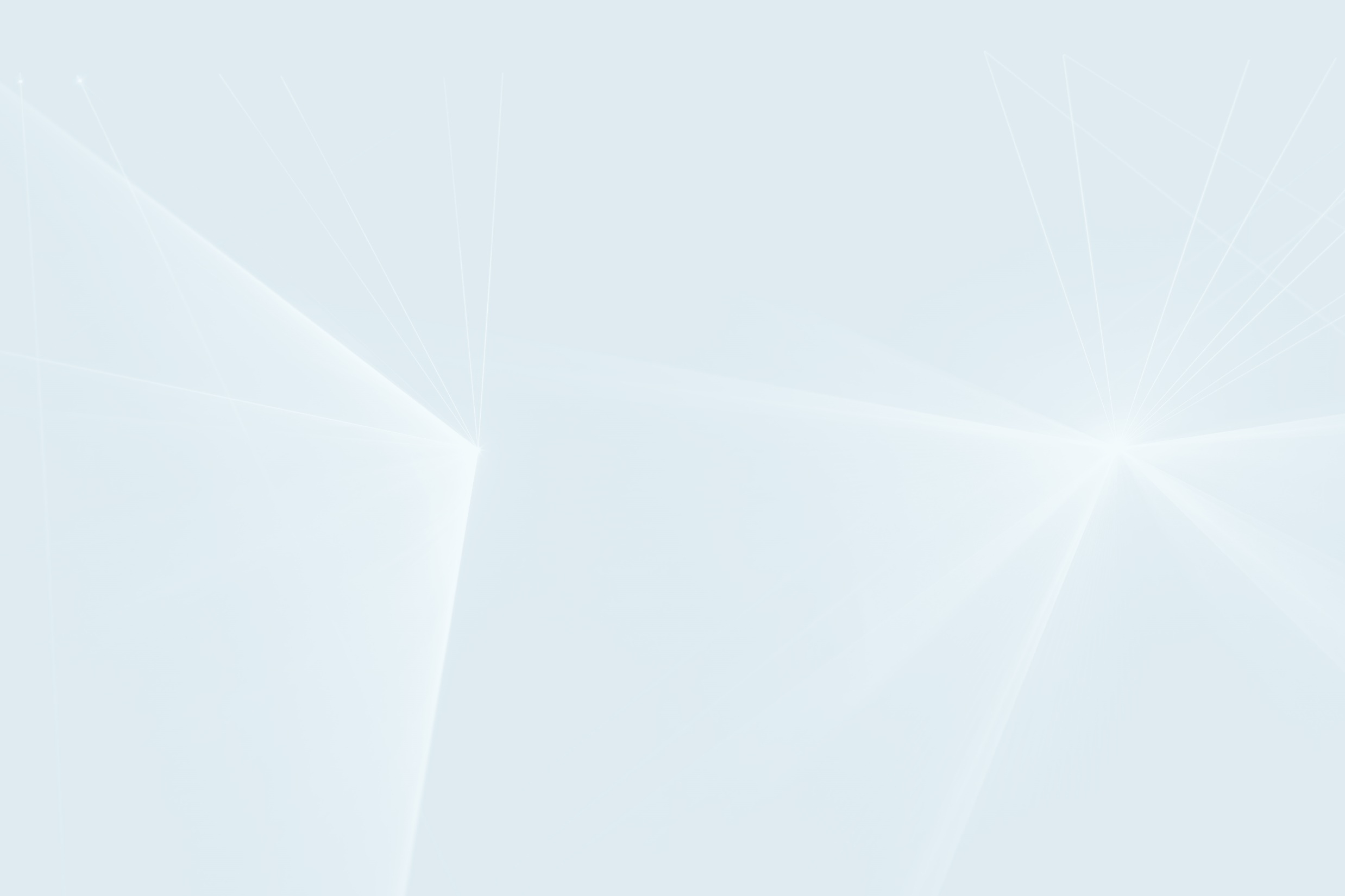 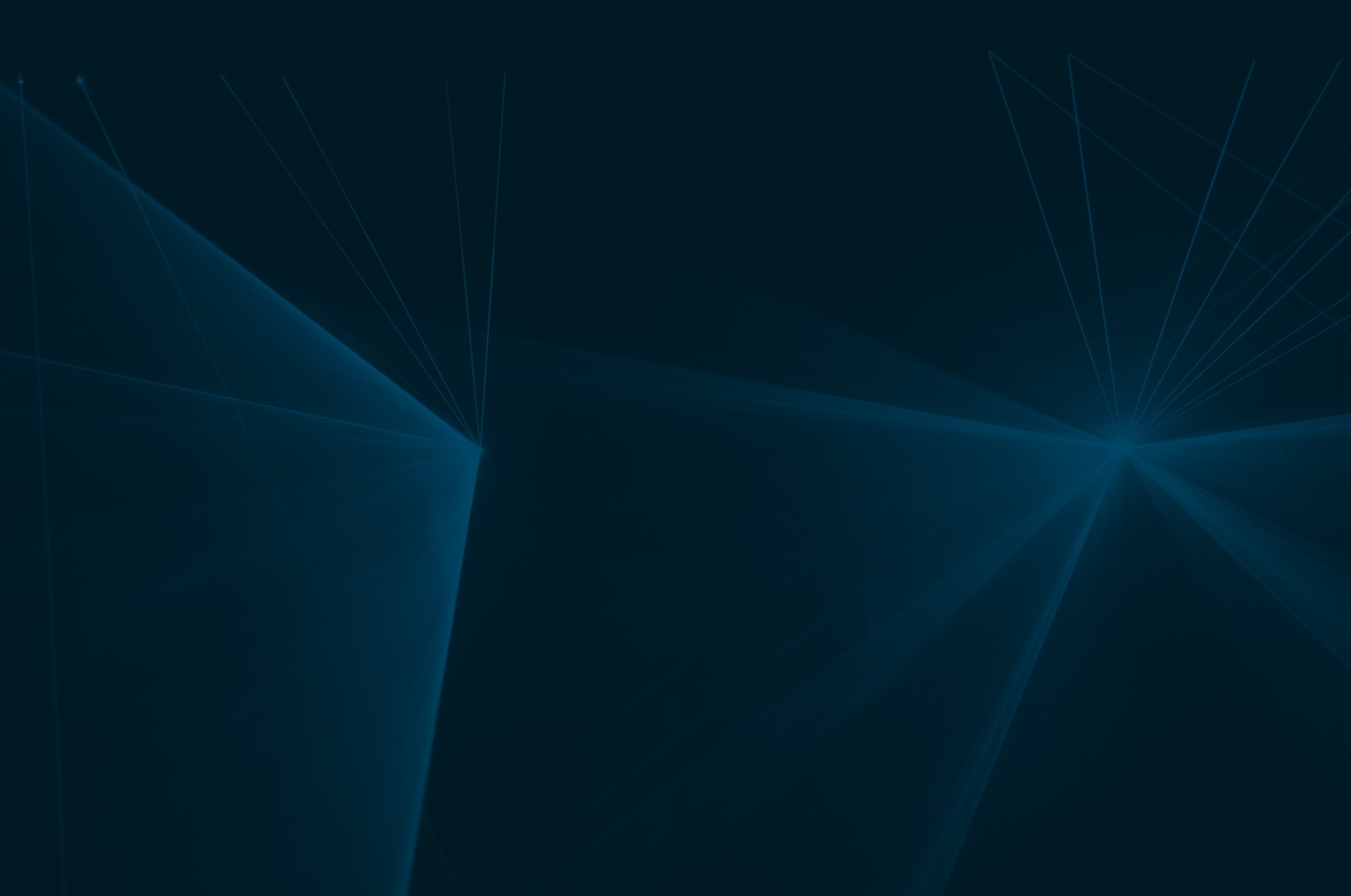 2018 年会
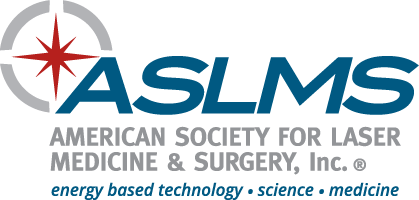 摘录与多学科重点
摘录分类
基础科学与翻译研究
临床应用 - 皮肤
临床应用 - 妇科 / 妇女健康
临床应用 - 多专业
护理与联合健康 
电子布告
摘录截止日期
摘录召集 |  1/8 - 5/11, 2017
旅游资助申请 | 5/11, 2017
电子布告  | 15/11/2017 - 1/1/2018
逾期突发摘录 | 1/1 - 4/2/2018
多学科专题
物理治疗 / 复康
皮肤癌
泌尿妇科
血管
兽医
美学 
心血管科
脊骨神经科
皮肤科 
牙科 / 口腔外科
耳鼻喉科 / 胸外科
激光辅助药物输送
激光间质热疗 - LITT
低频激光治疗 – LLLT
更年期状况
新技术
肿瘤科
眼科
光学影像
光生物调节 - PBM
光动力疗法 - PDT
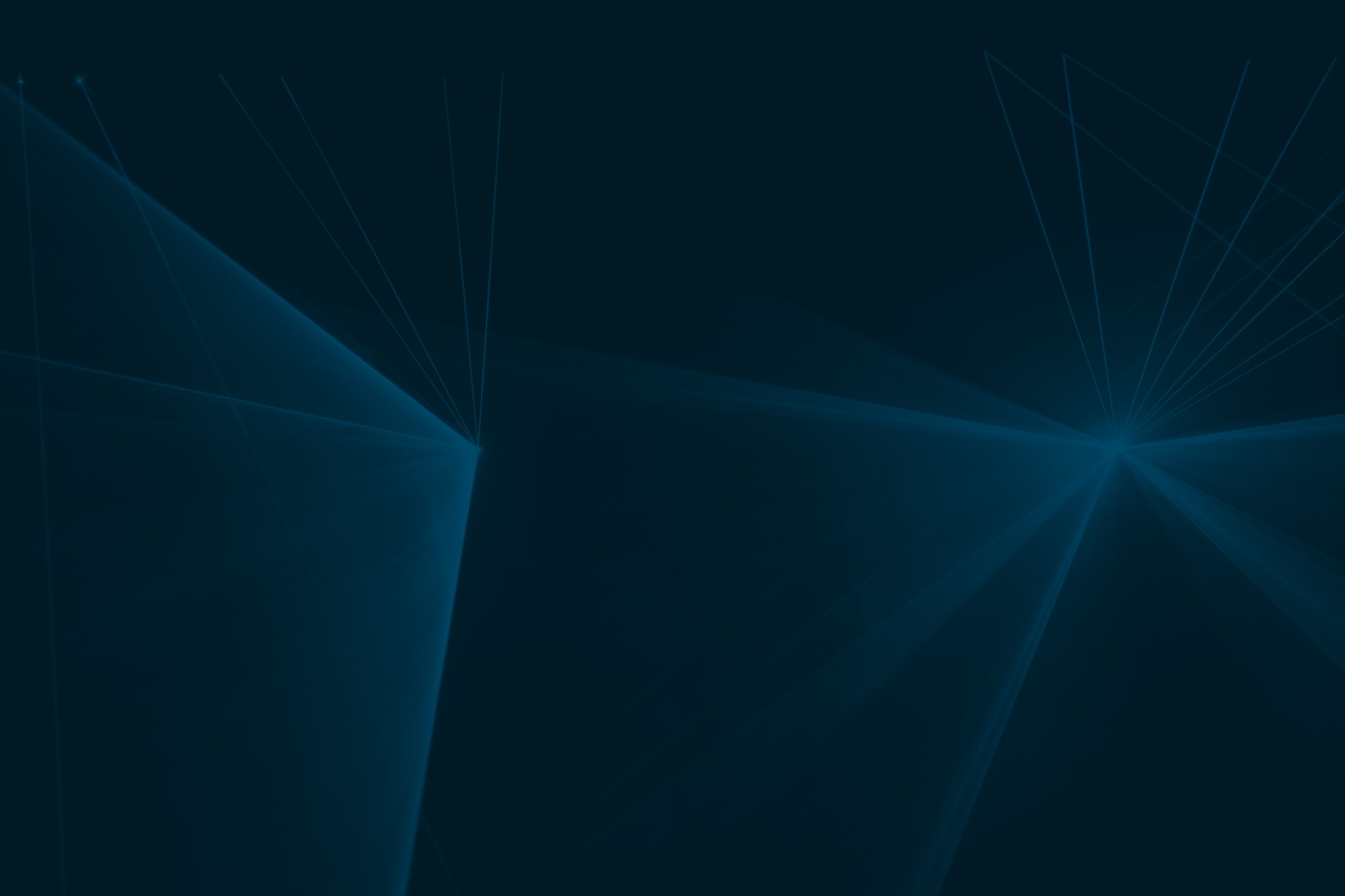 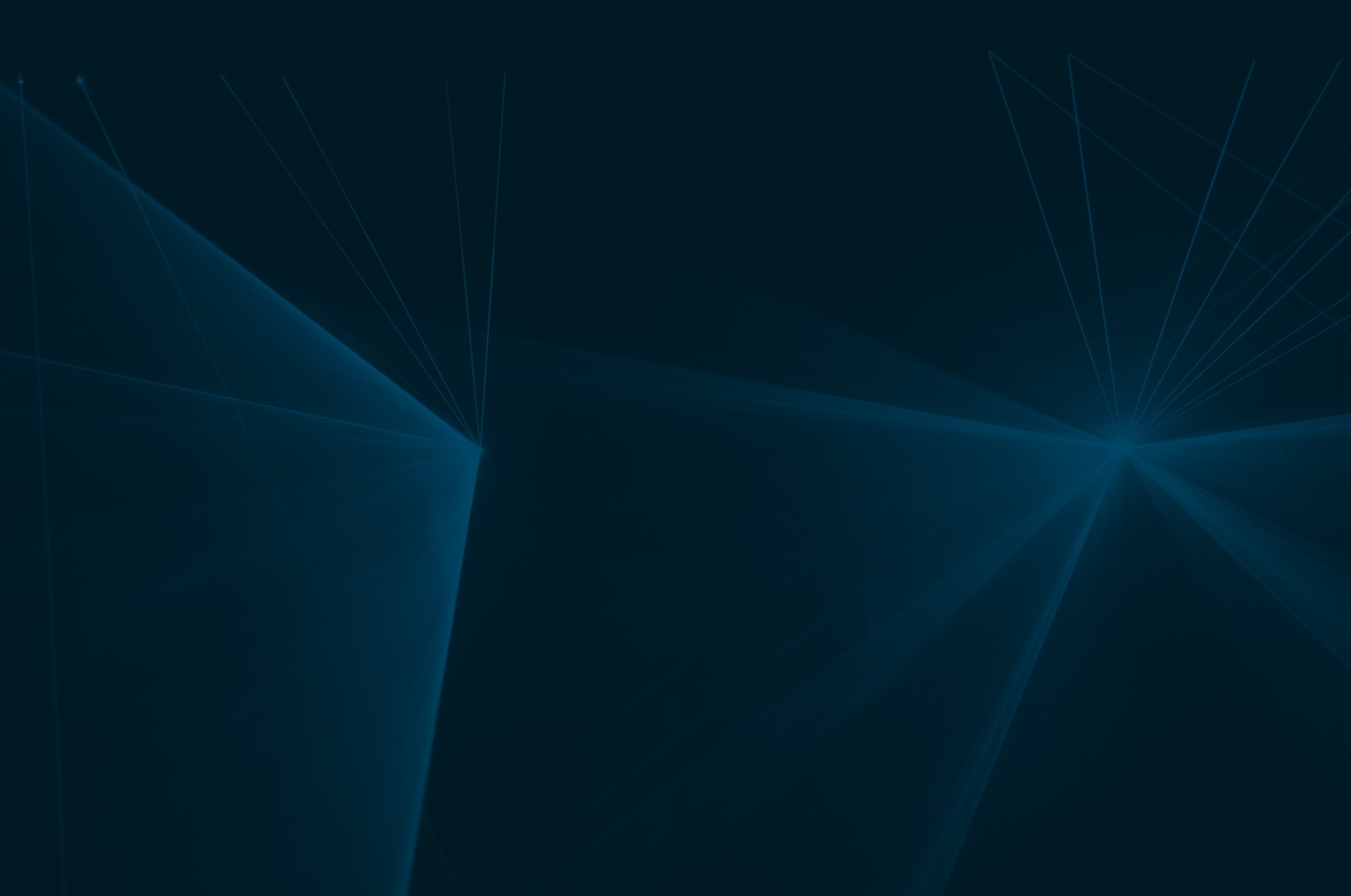 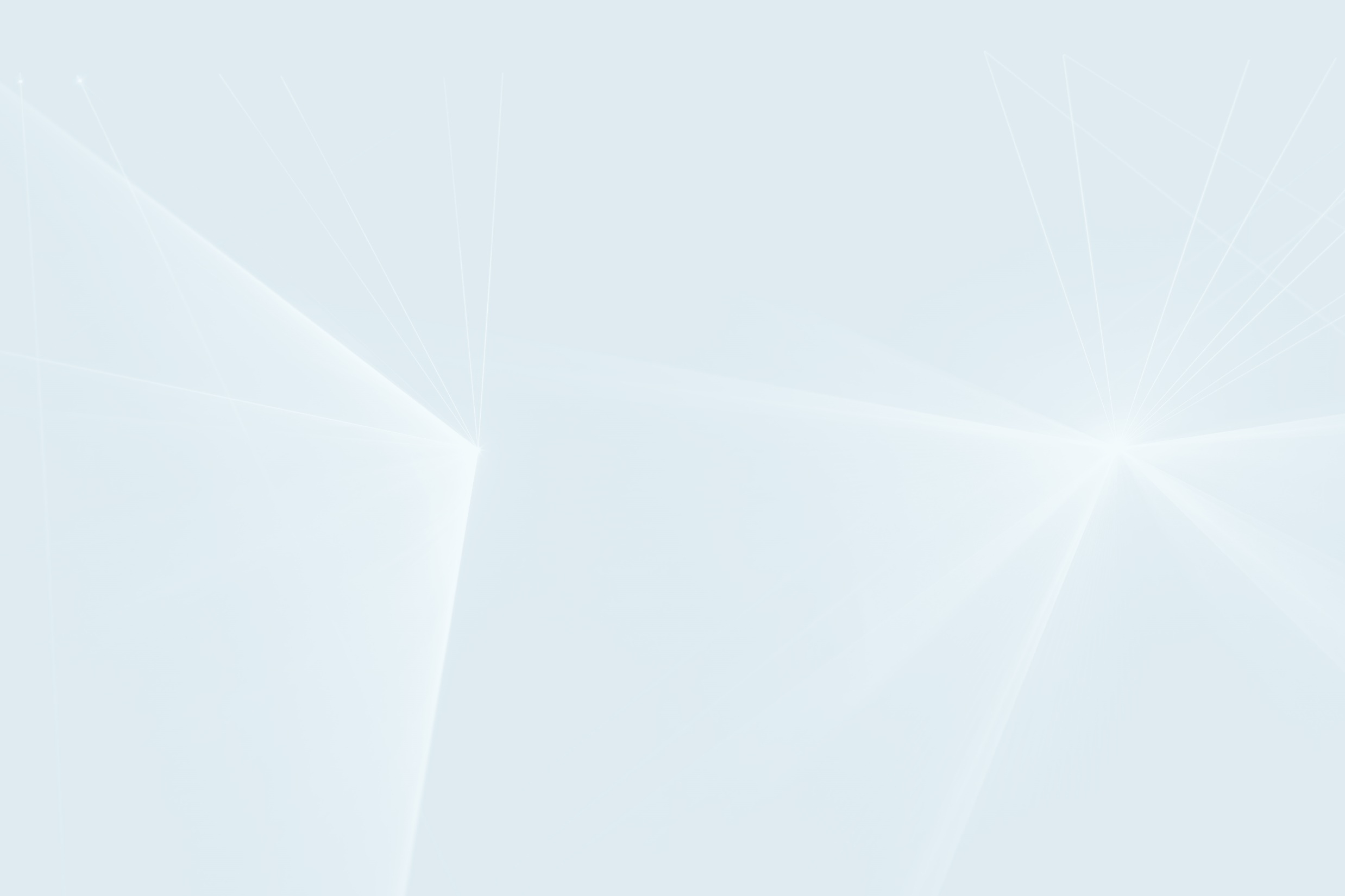 2018 年会
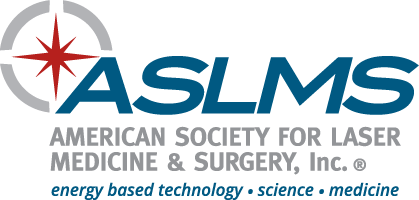 国际参与
国际学院、工业与事件
每年ASLMS年会欢迎来自全球各地优秀的临床及科学学院之行业翘楚参与。
「顶尖之最」的学习与交流，让参与者获得激光、能源设备发展与应用的环球尖端见解。
2018 年会将强调与鼓励国际间的合作，并提供特色活动，以表彰此举之环球影响力。
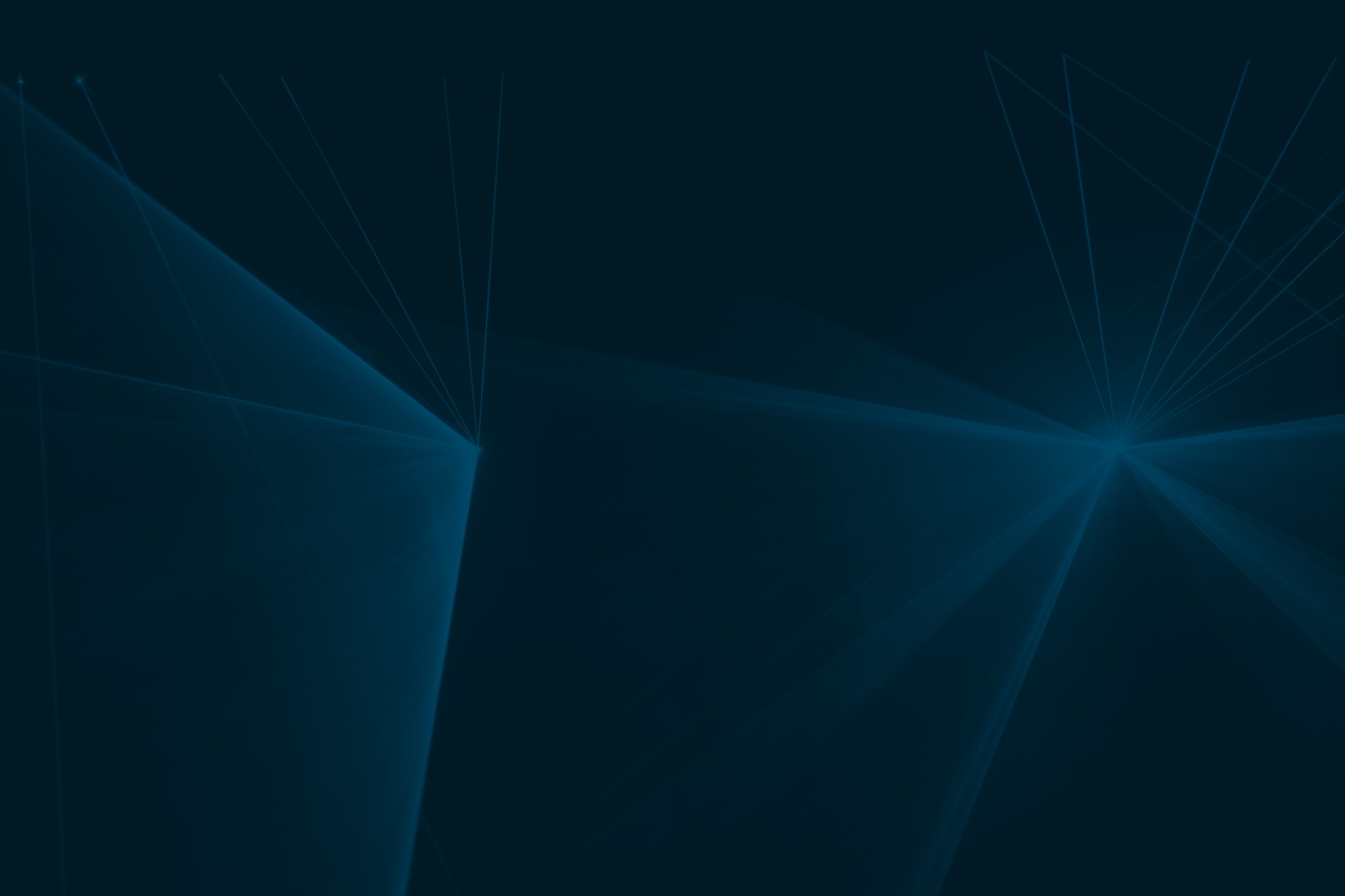 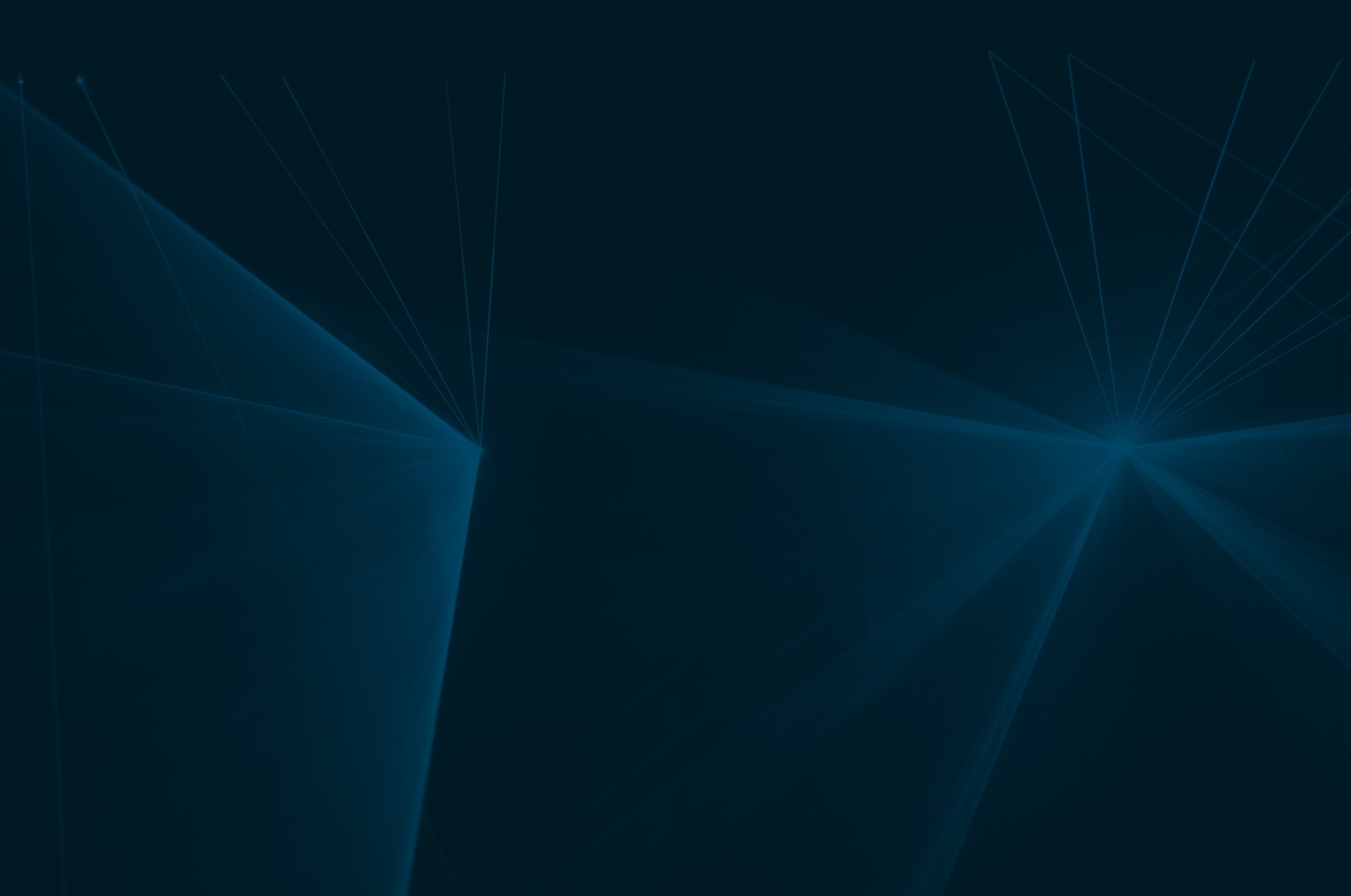 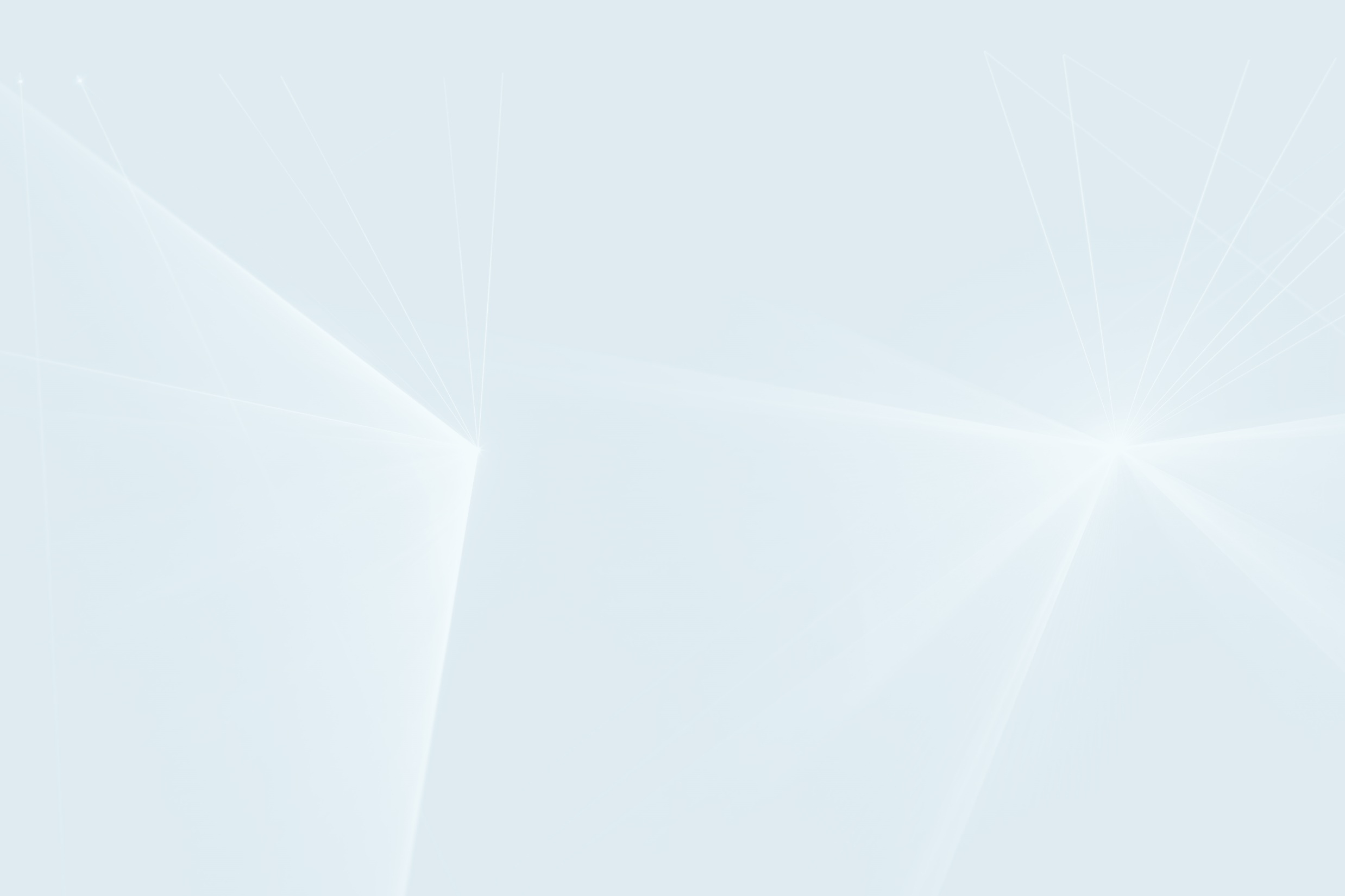 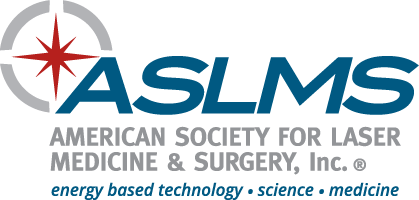 2018 年会
加入你的行程表！
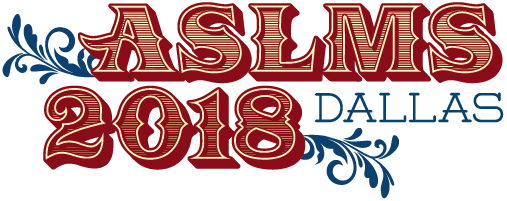 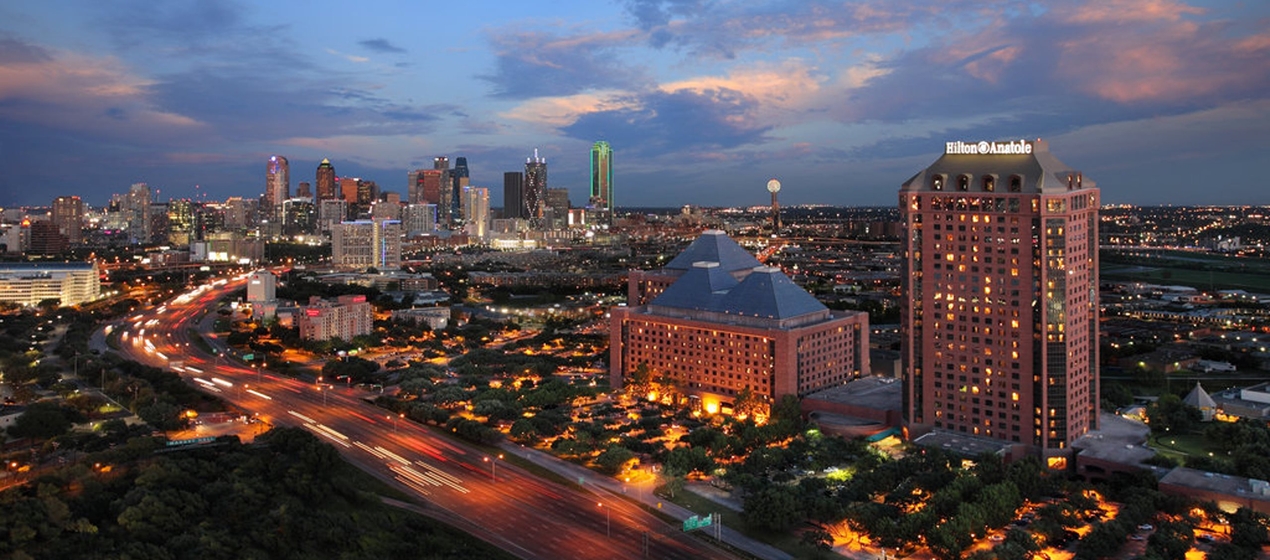 第38届 ASLMS年会
能源医学与科学
11-15/4, 2018
#ASLMS2018
浏览 ASLMS.ORG以获取
更多信息
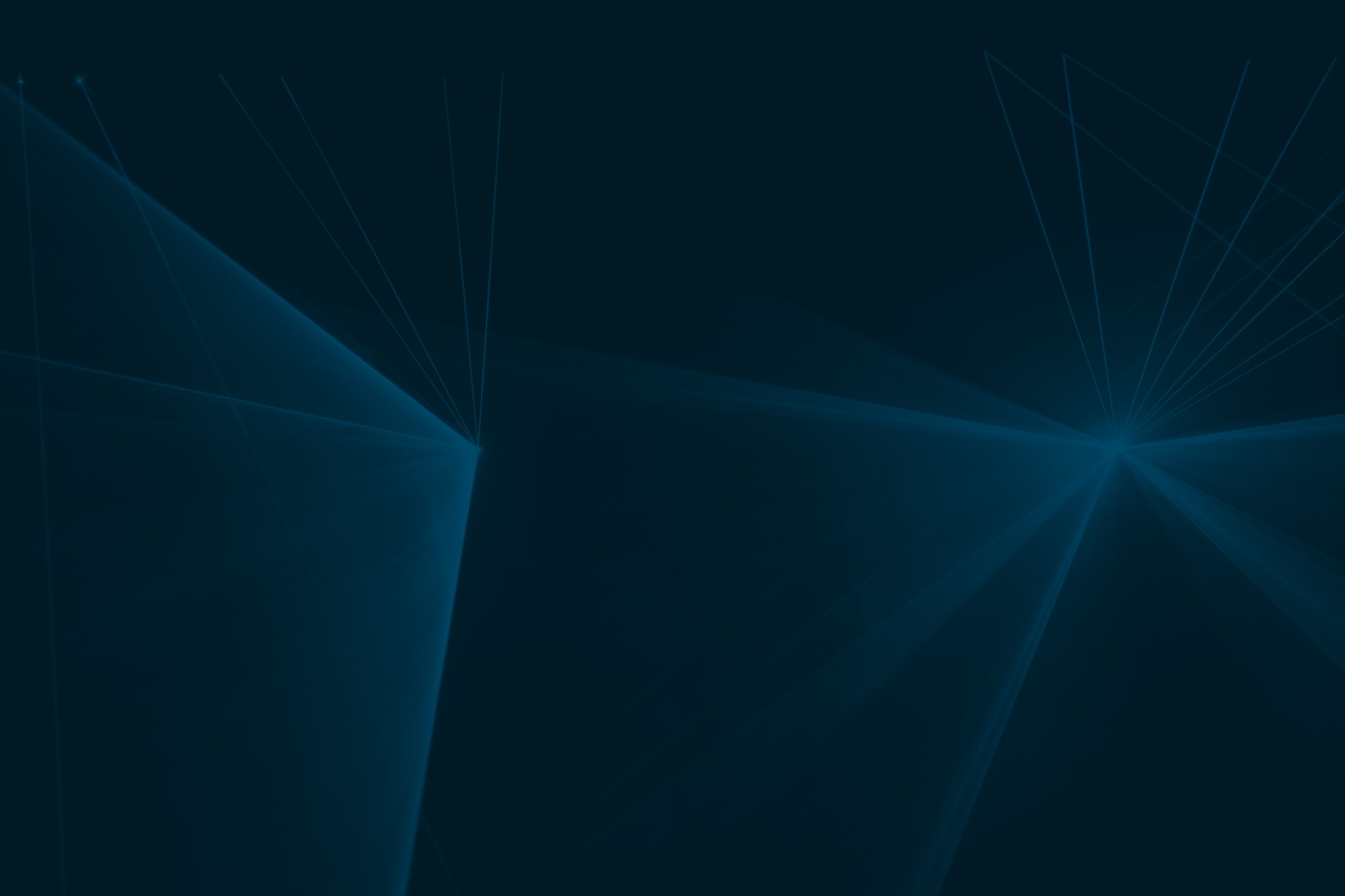